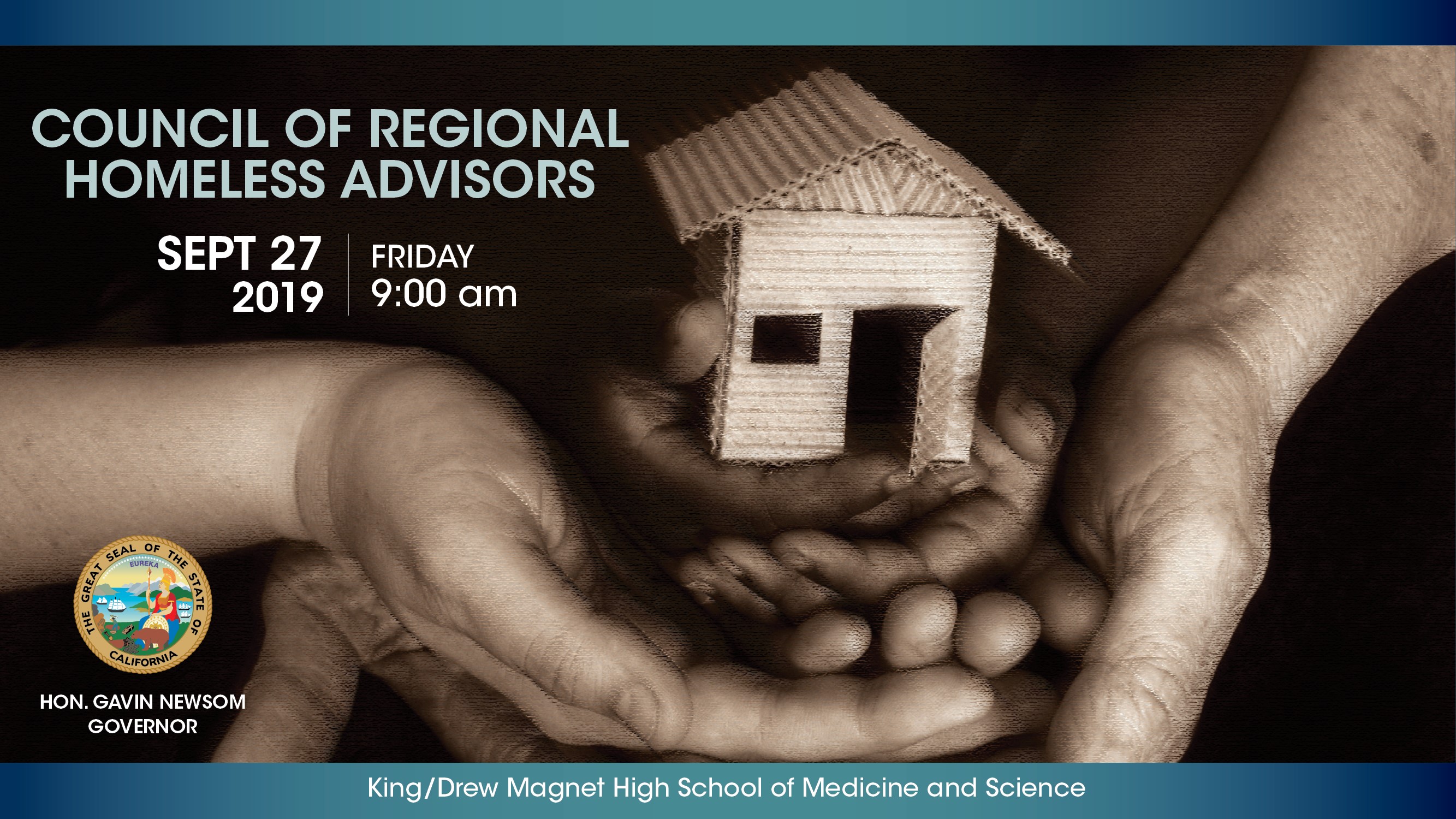 WELCOME AND INTRODUCTIONS
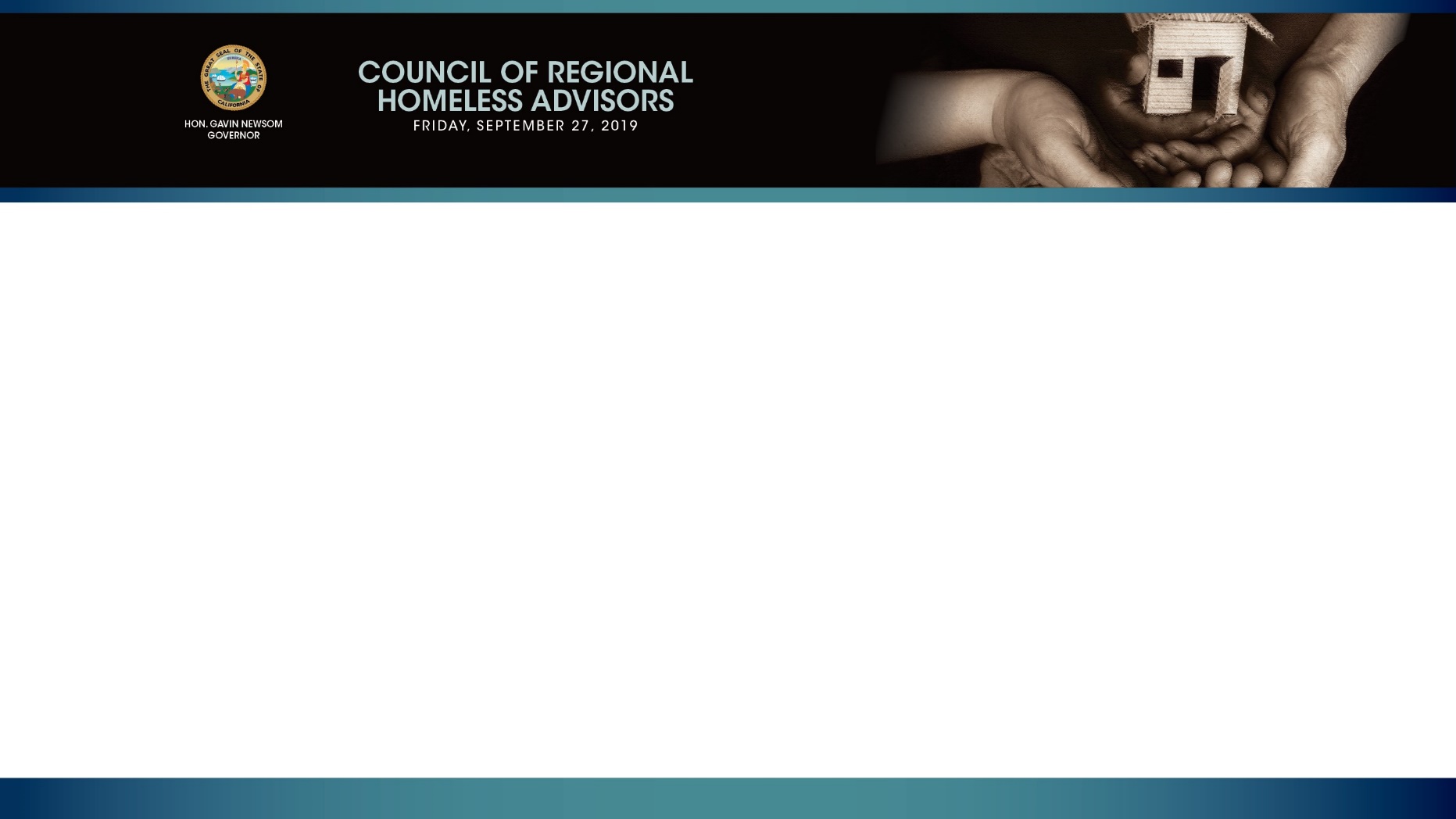 MICHAEL UDO
STUDENT BODY PRESIDENT,
KING-DREW MAGNET HIGH SCHOOL OF MEDICINE AND SCIENCE
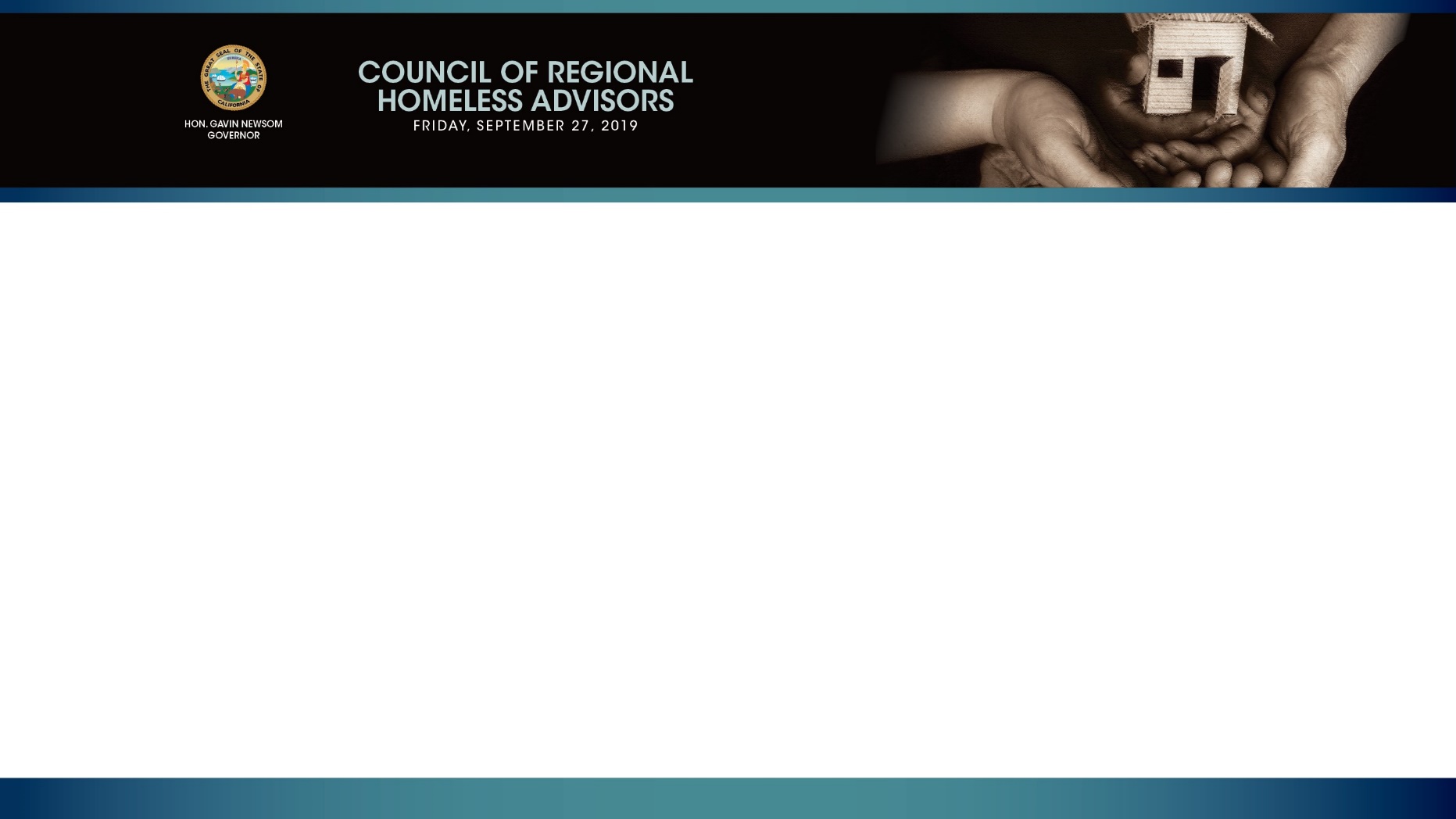 MARK RIDLEY-THOMAS
SUPERVISOR, LOS ANGELES COUNTY 
CO-CHAIR, COUNCIL OF REGIONAL HOMELESS ADVISORS
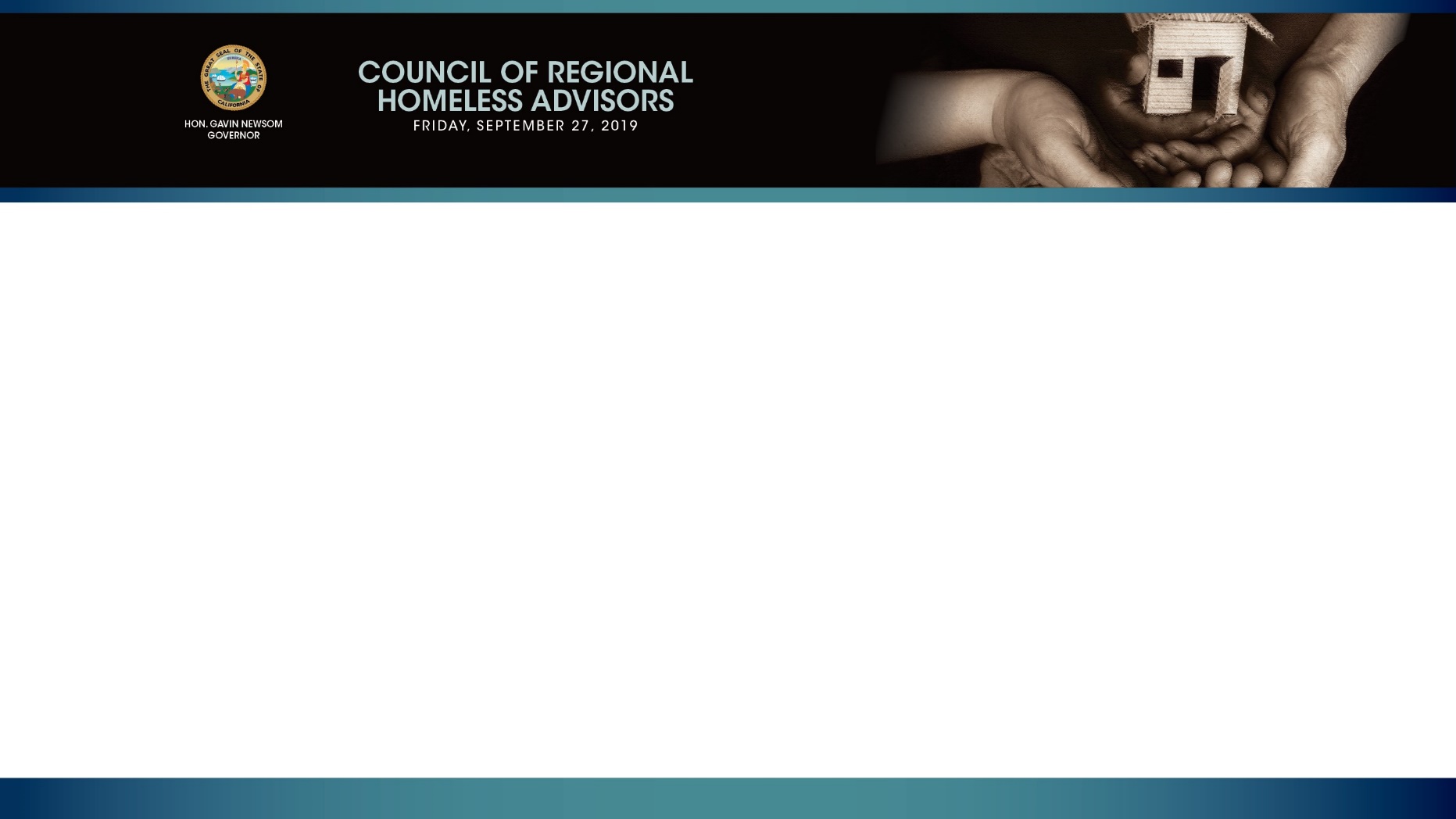 DARRELL STEINBERG
MAYOR, CITY OF SACRAMENTO
CO-CHAIR, COUNCIL OF REGIONAL HOMELESS ADVISORS
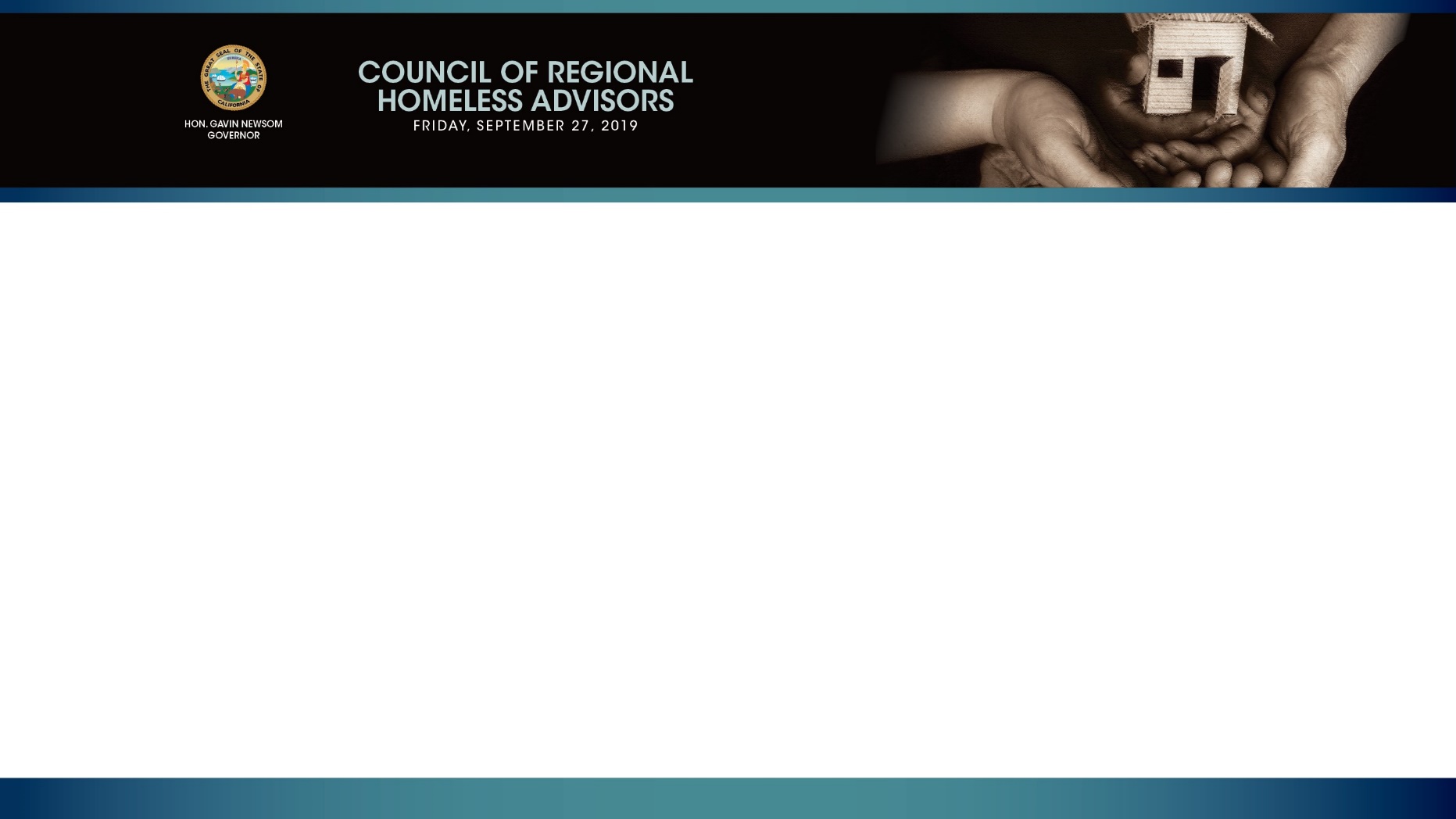 ERIC GARCETTI
MAYOR, CITY OF LOS ANGELES
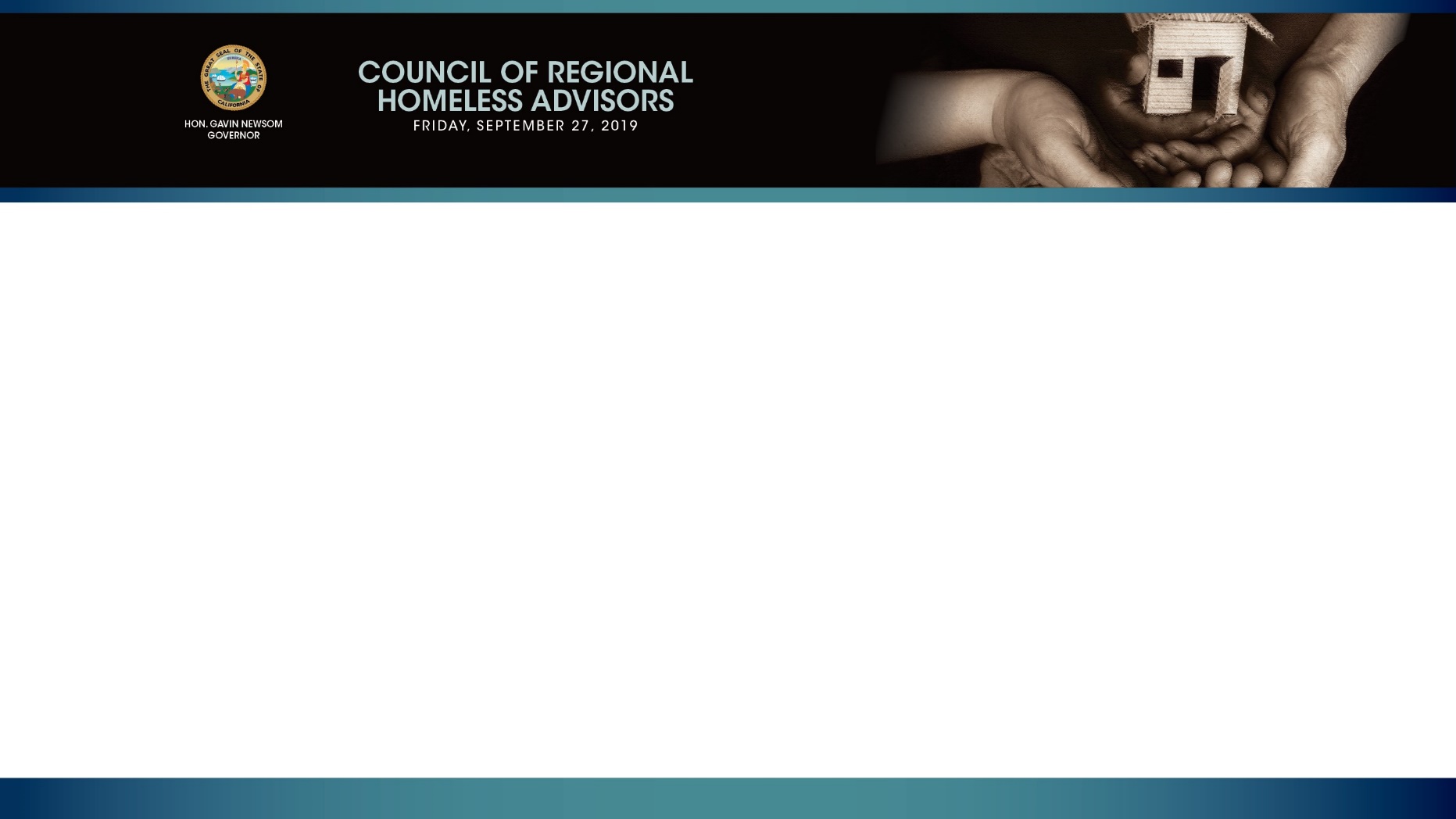 FRAMING THE 
LOS ANGELES RESPONSE
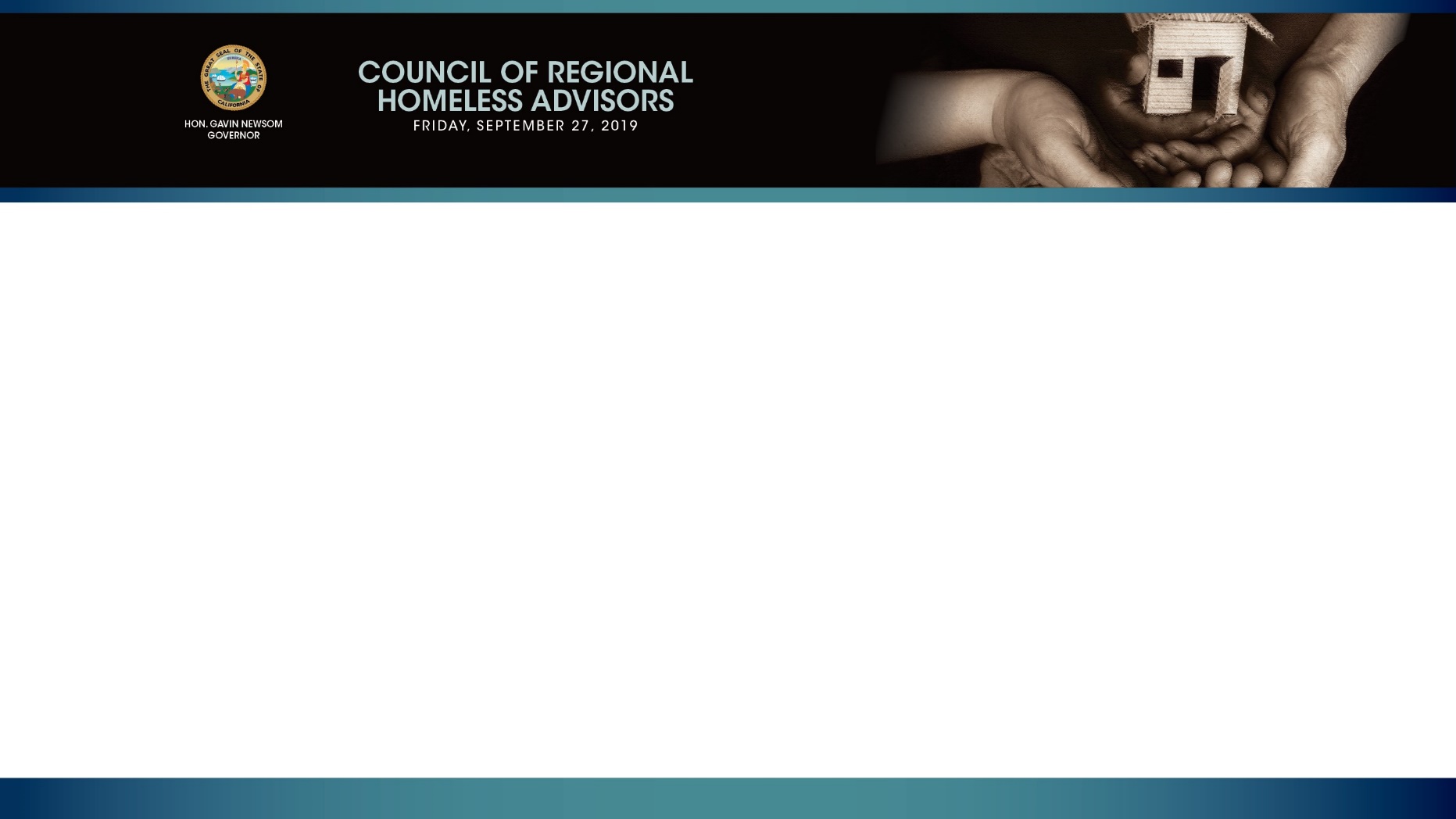 VIDEO
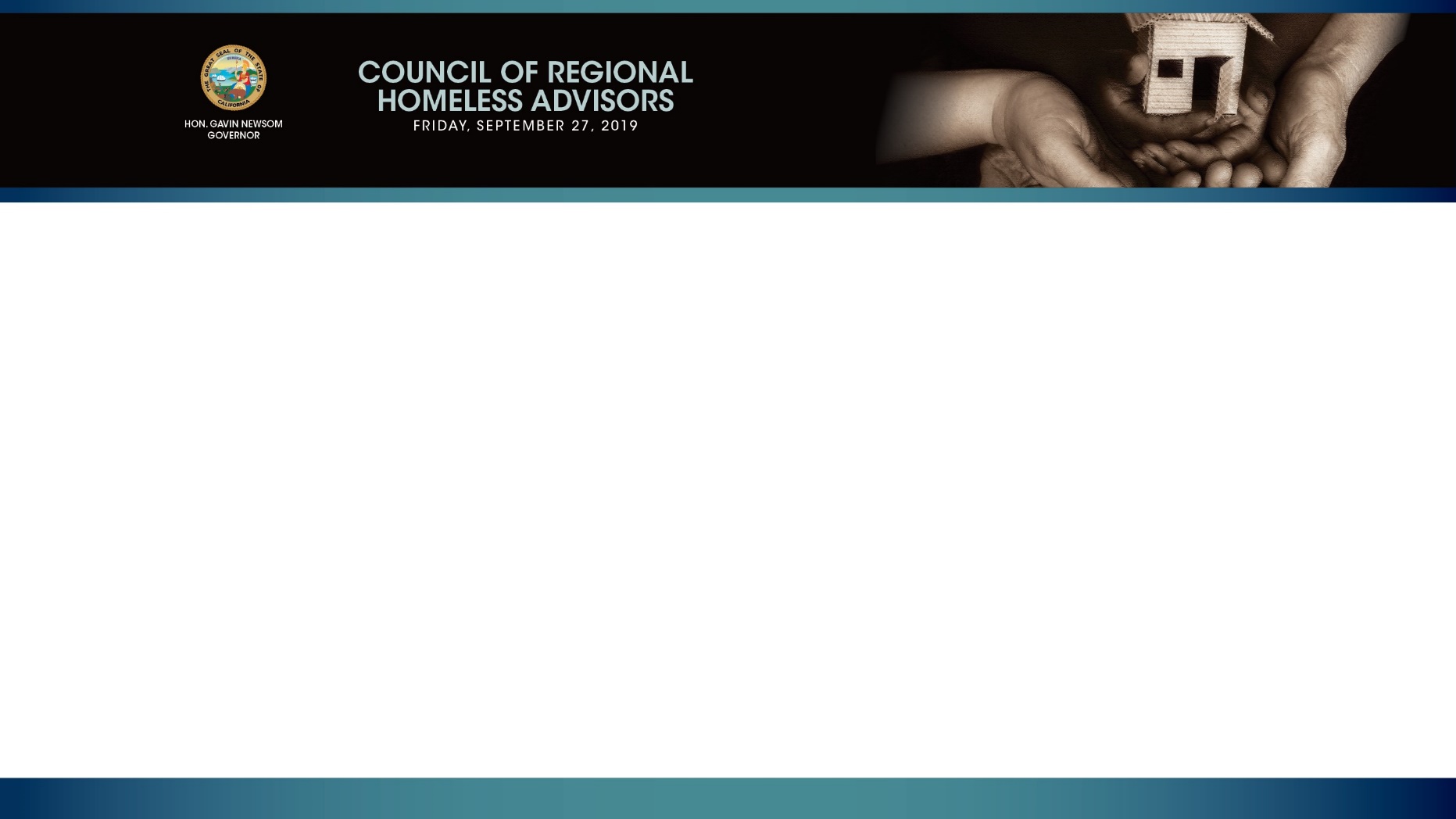 HEIDI MARSTON
CHIEF PROGRAM OFFICER,
LOS ANGELES HOMELESS SERVICES AUTHORITY
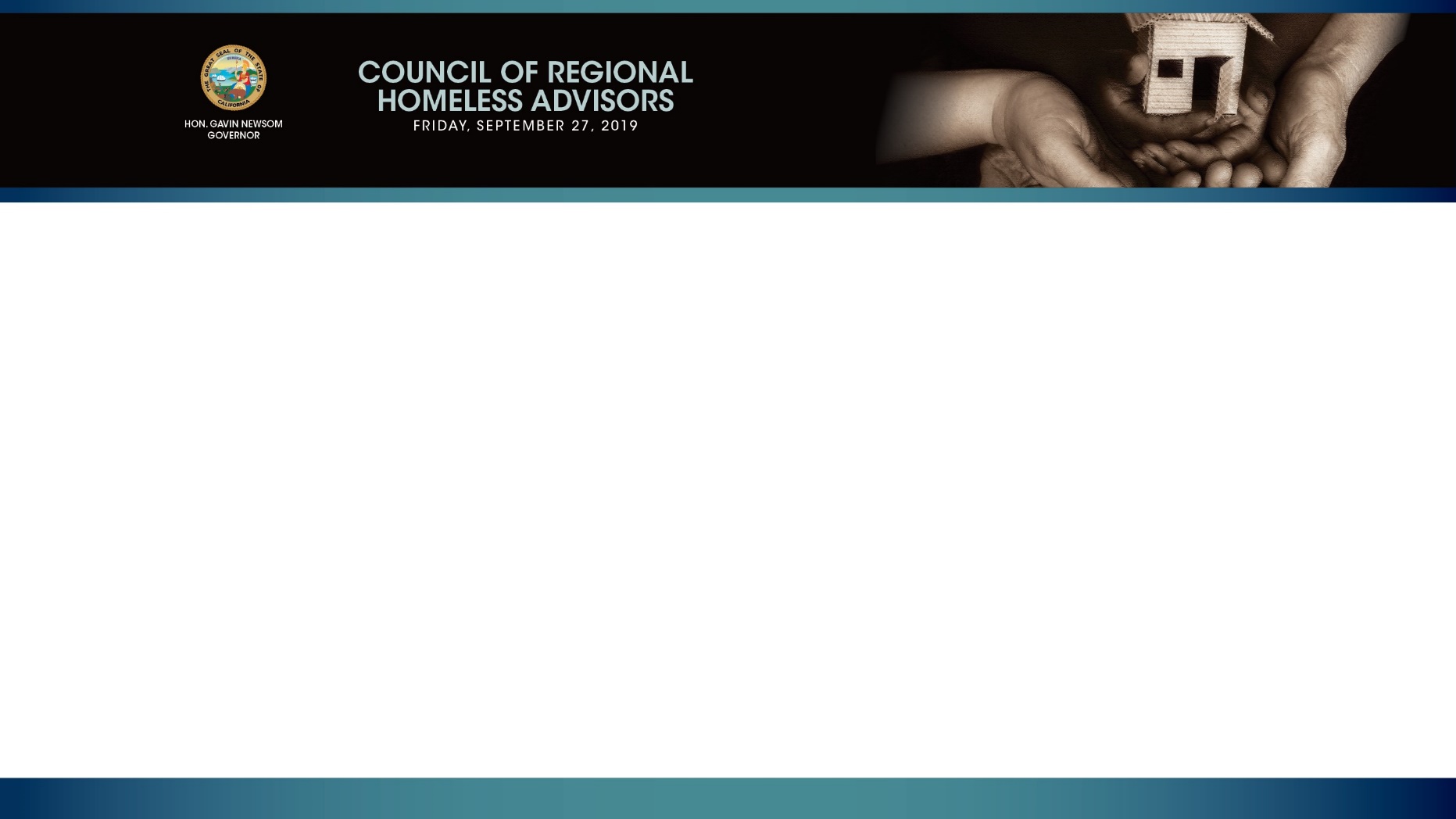 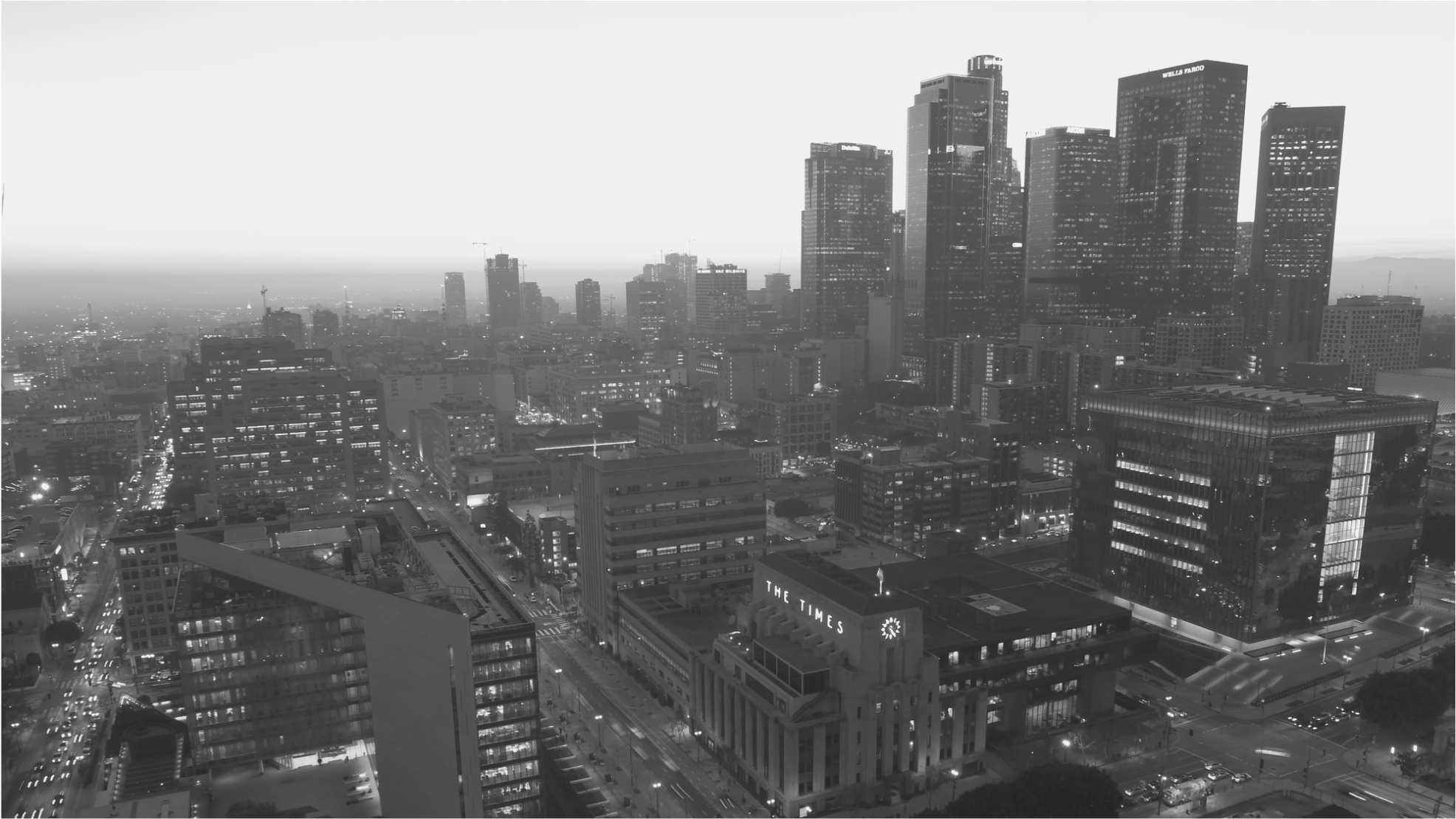 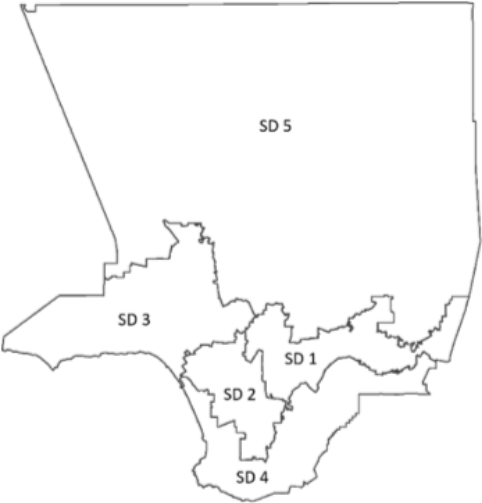 58,936
CITY OF LOS ANGELES
People experiencing homelessness at point-in-time count
16% Increase
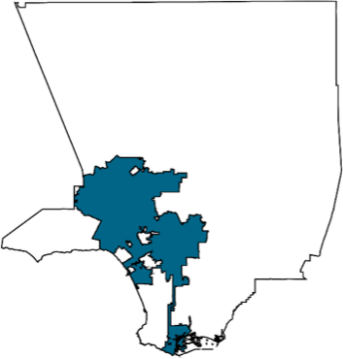 36,300
COUNTY OF LOS ANGELES
12% Increase
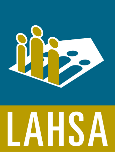 The LA CoC total number was 56,257 a 11.7% increase from 2018. The LA CoC 
is  Los Angeles County excluding Glendale, Pasadena, & Long Beach CoCs.
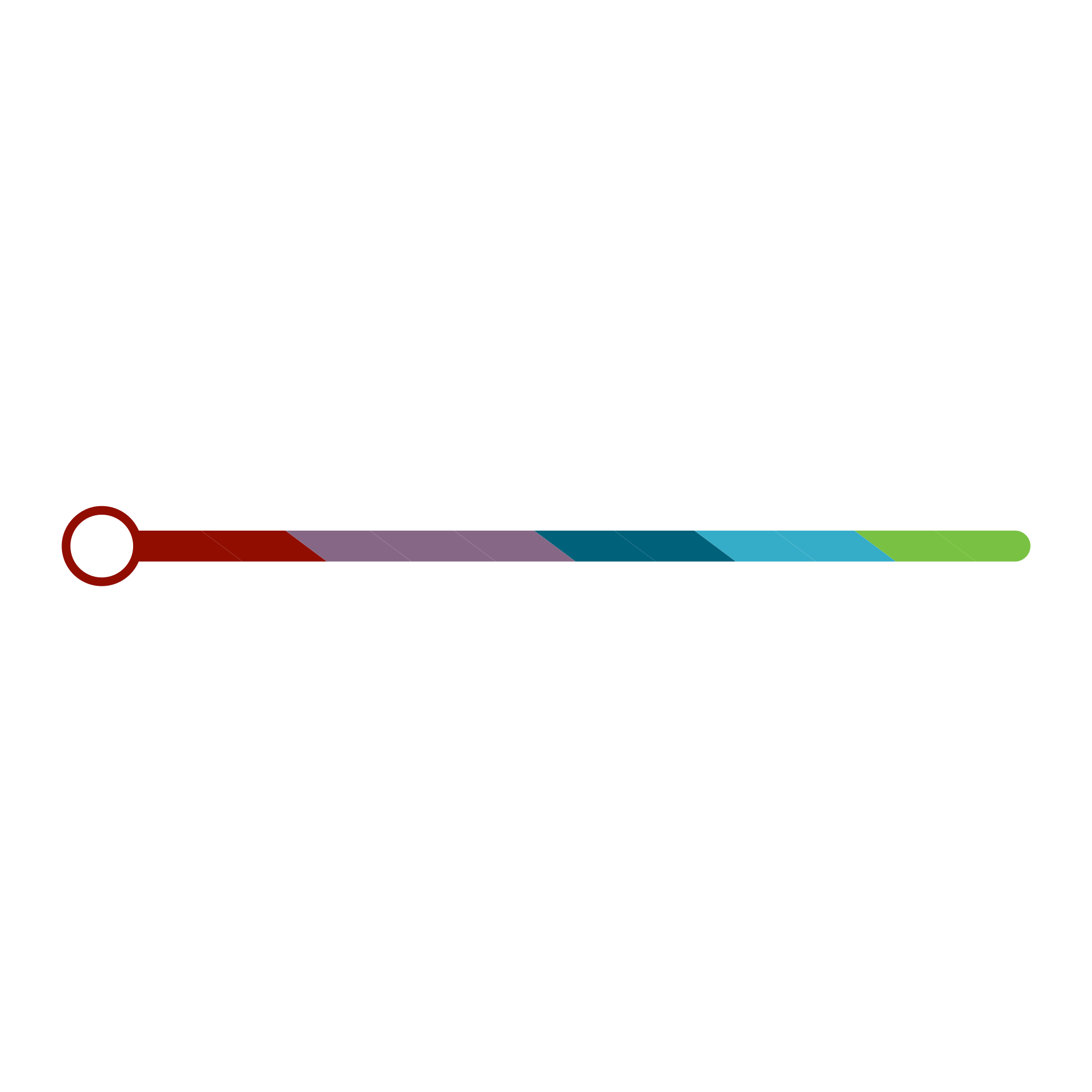 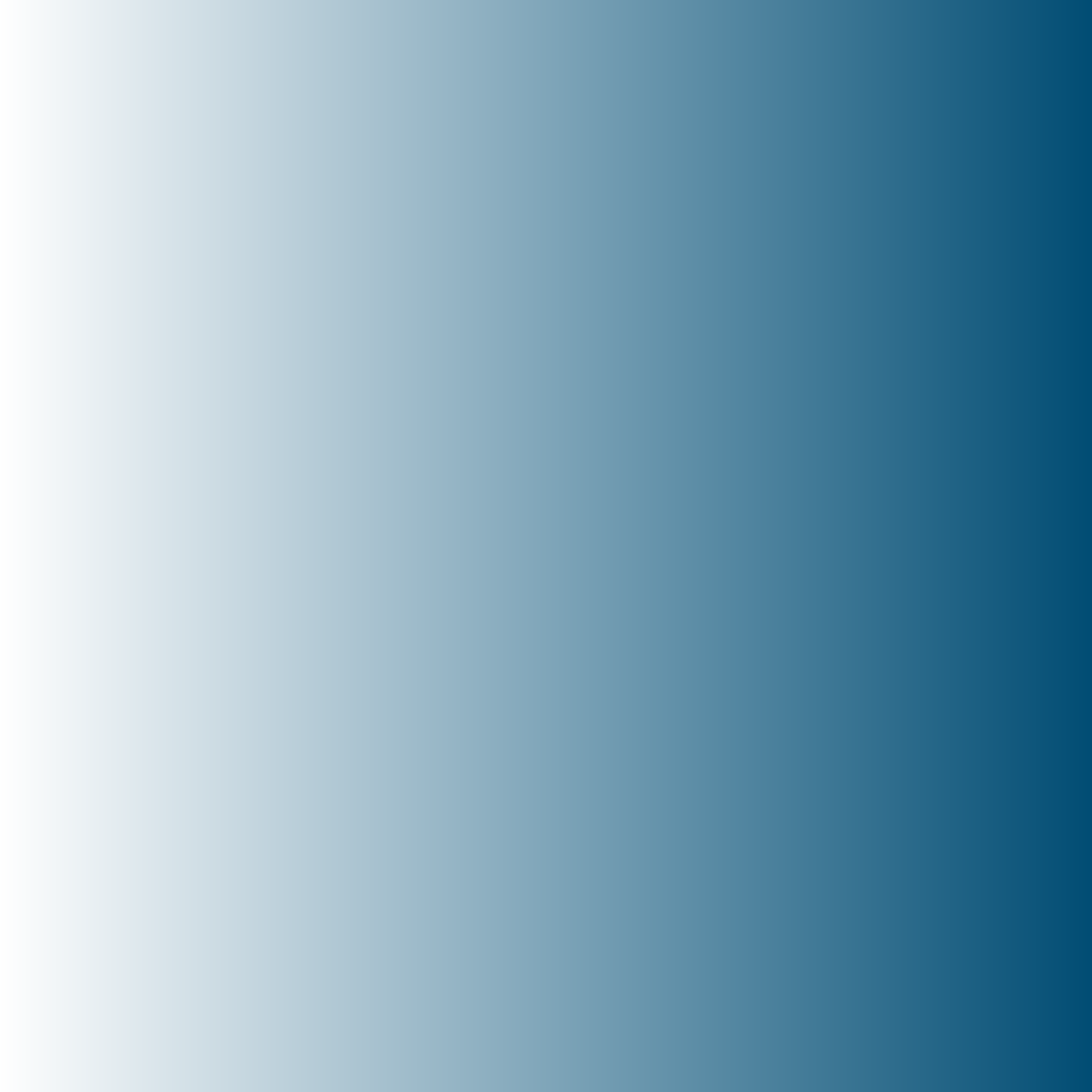 LA housed more people than ever, yet our housing affordability crisis drove a net rise in homelessness.
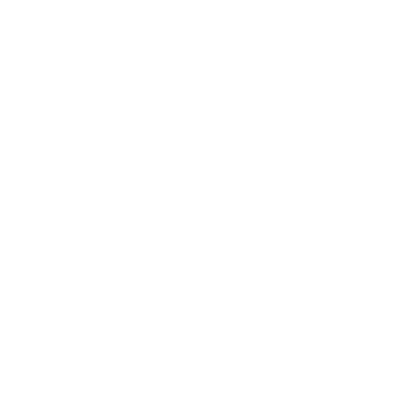 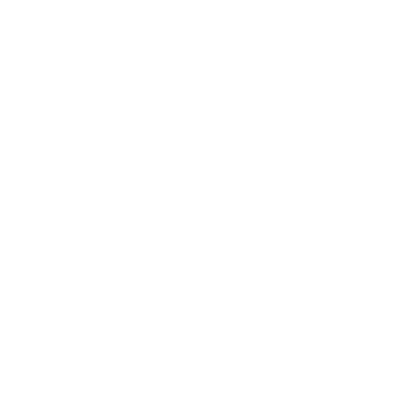 721,000
Severely rent-burdened LA households
5,643 people prevented from entering homelessness
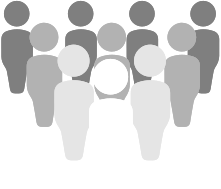 54,882
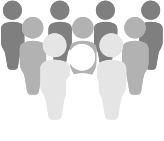 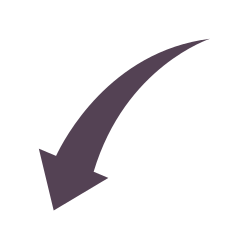 Estimated inflow over 2018
52,765
58,936
2018 Point-in-time count
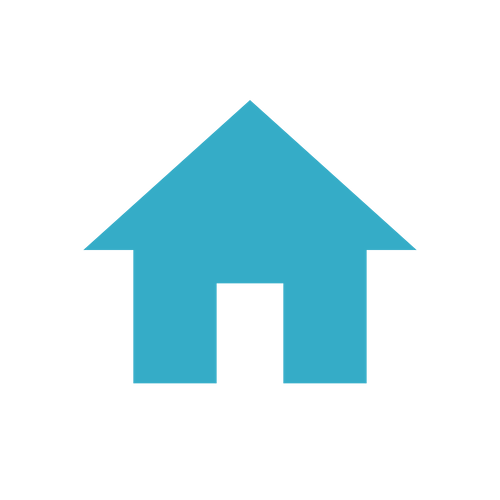 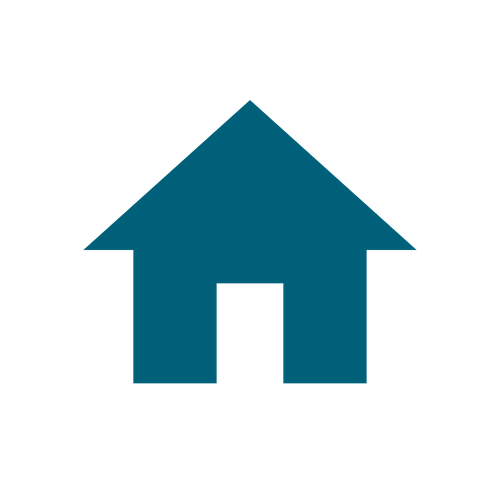 2019 Point-in-time count
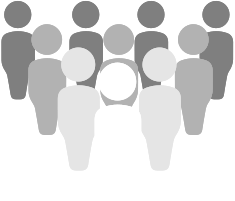 21,631
27,080
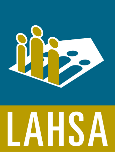 People placed in homes
Estimated other exits to housing
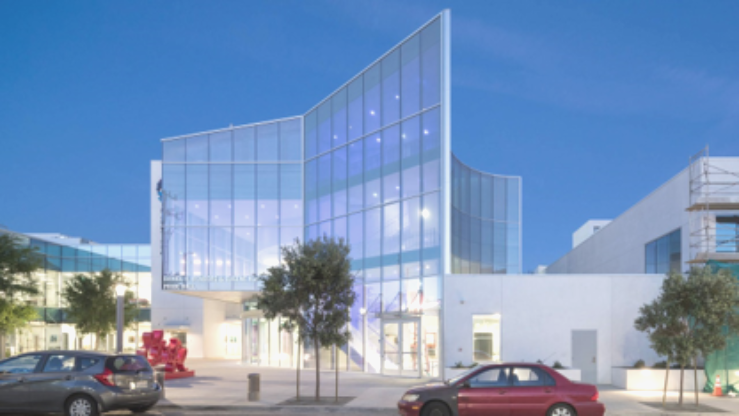 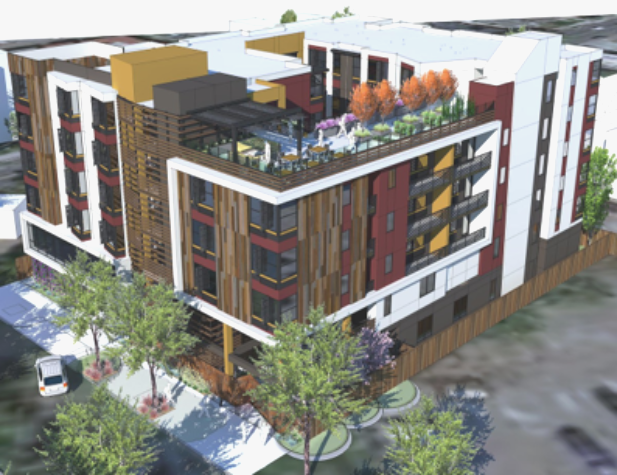 2019 Gaps Analysis 
A Resource Map to Achieve Functional Zero
The gap model estimates how many people experience homelessness over the course of the year, incorporates compiled and analyzed data on the current system resources and how they are being used, and proposes a system with the recommended number and proportion of resources  to functionally end homelessness
Sample results from previous gaps analysis report
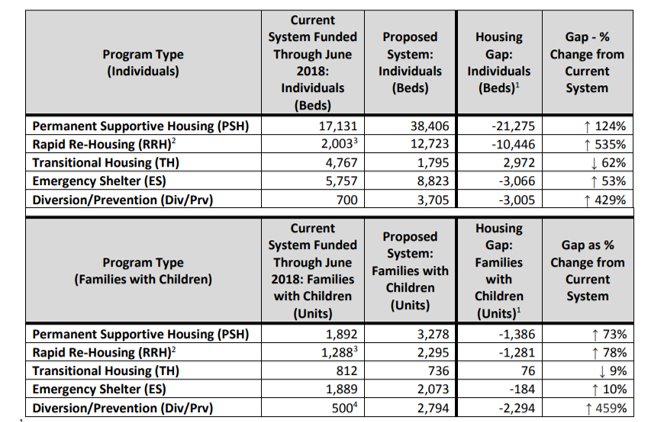 Methodology
Right-sizing resources and defining system flow to resolve our clients’ homelessness crisis: 
Analyze - Data from the prior year on which service pathways are most effective; 
Understand - Differences between subpopulations, household types, chronic/not-chronic populations;  
Incorporate - National best practices, feedback from community collaborators and key stakeholders, cost estimates
Release Date: October 2019
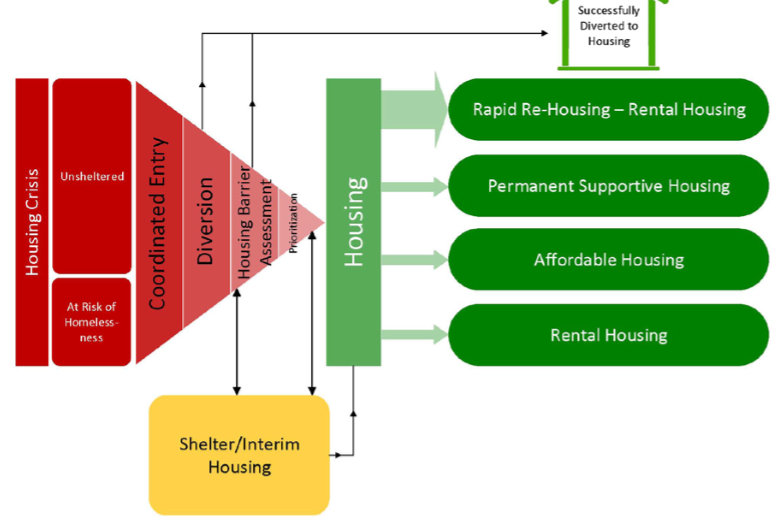 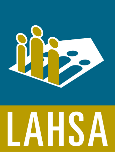 INTEGRATED SERVICES AND HOUSING: 
LESSONS LEARNED
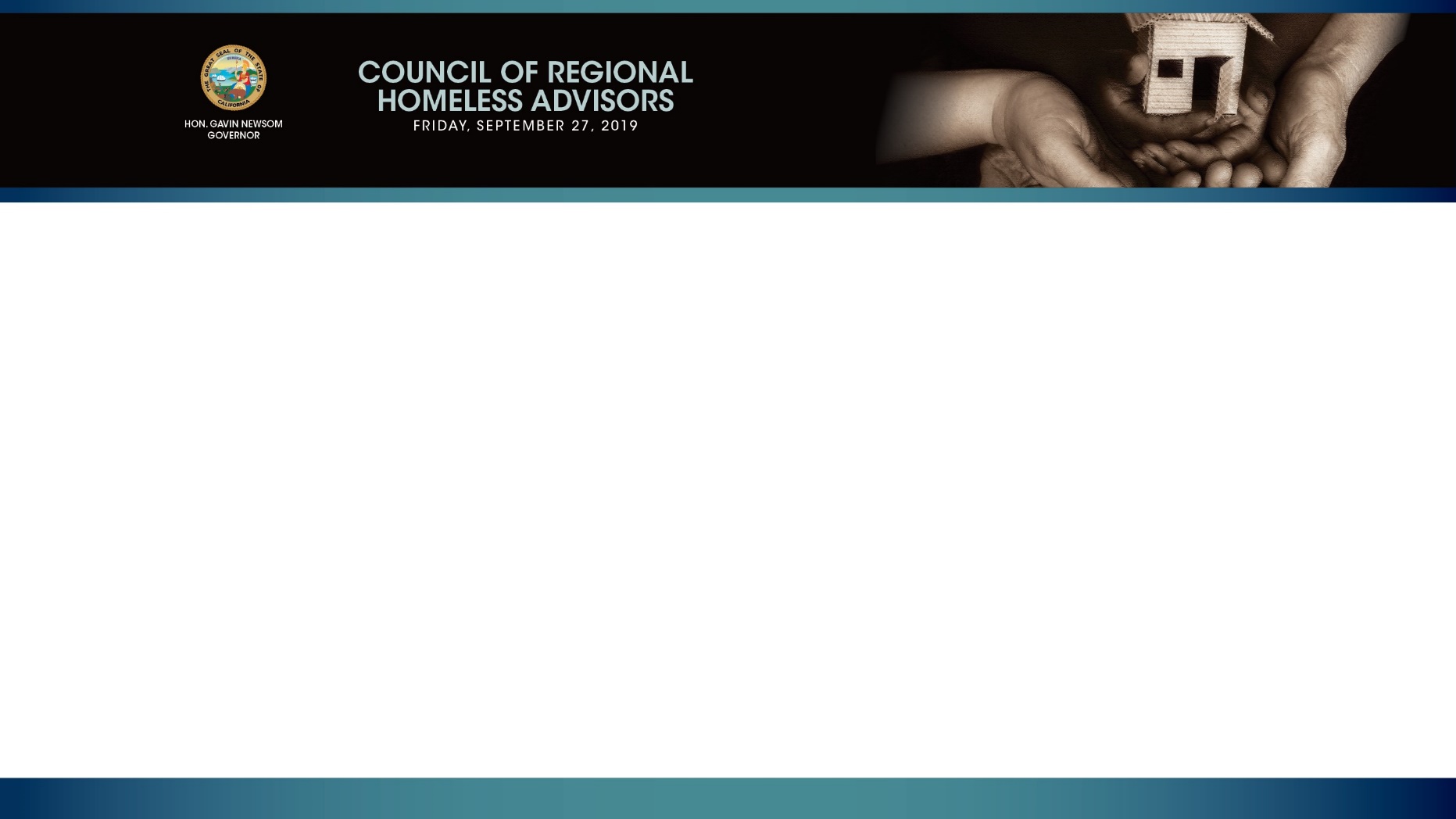 BEHAVIORAL HEALTH
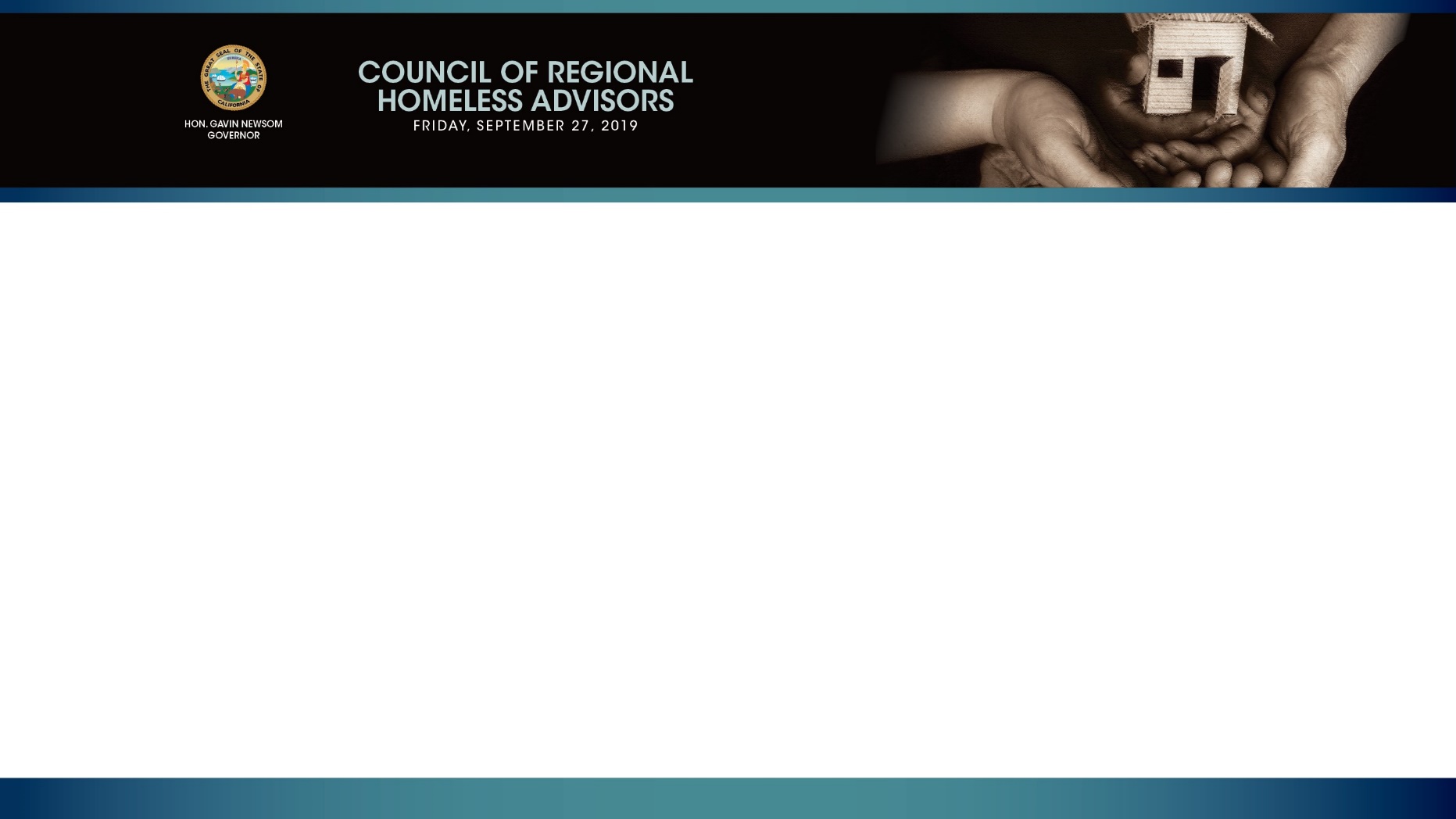 DR. JONATHAN SHERIN
DIRECTOR,
LA COUNTY DEPARTMENT OF MENTAL HEALTH
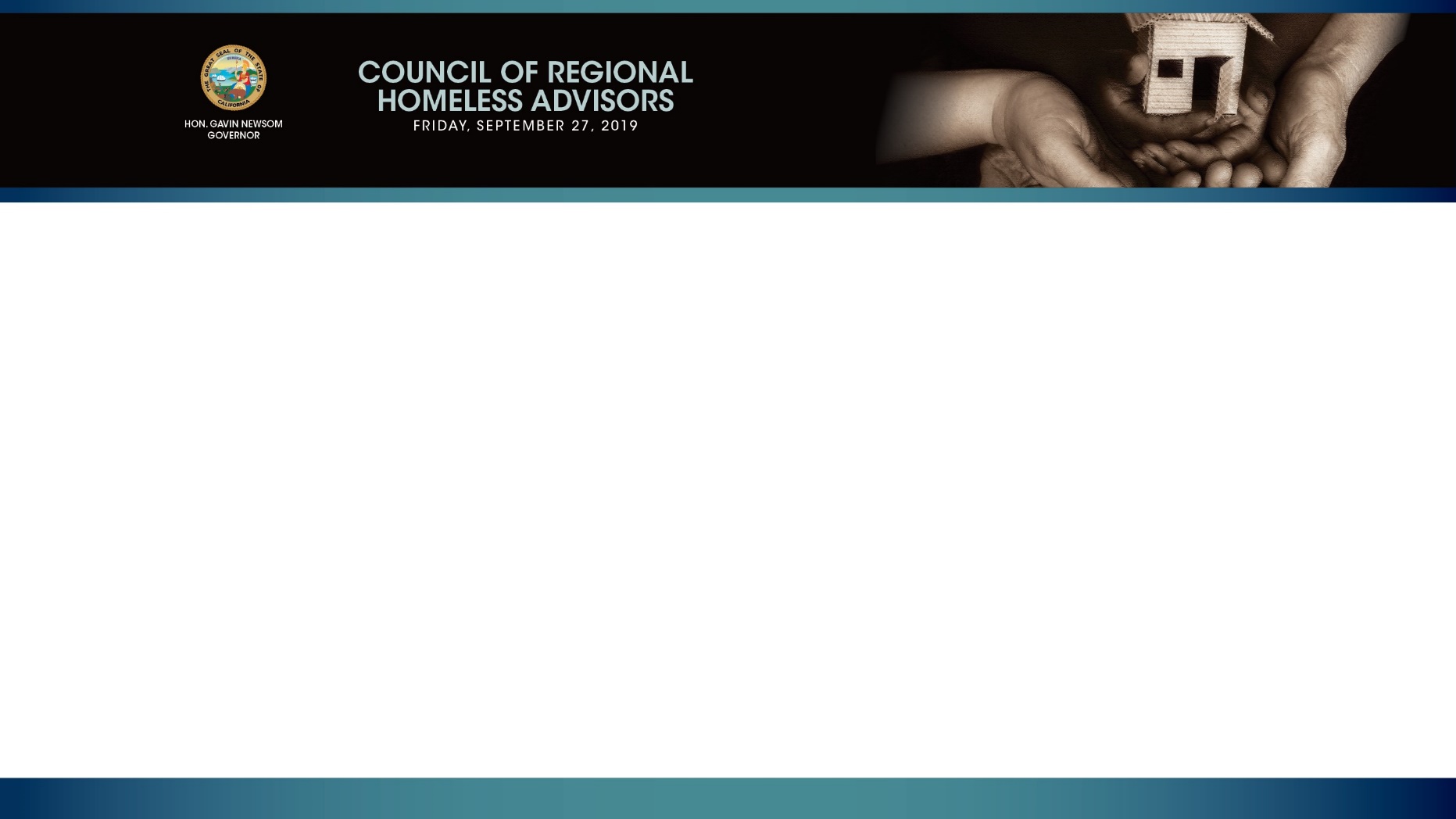 Integrated Care: MLK BHC
Community (collective)
Prevention
Social Determinants
System of Care
Crisis Response Network
“Real-time” Svc
UCC/Sobering/ED
Treatment Beds 
Re-Entry Programs
Homeless Outreach
Justice In-reach
Involuntary Care
BHC
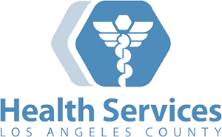 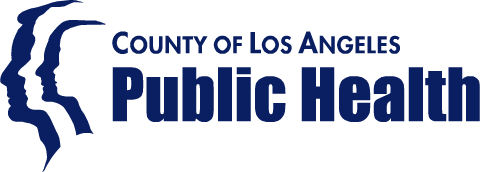 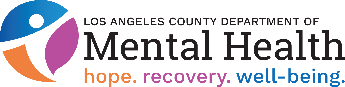 [Speaker Notes: Move right and up.]
Integrated Care: MLK BHC
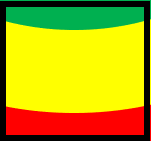 Multiple Agencies
3 Health Depts
Probation
Workforce Dev
Full Continuum
Residential (x4)
IOP/OP/Detox
Training/Jobs
Diversion 101
Streets
Jail
Isolation
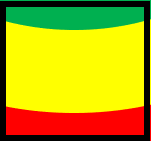 BHC
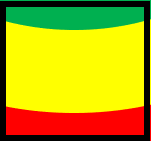 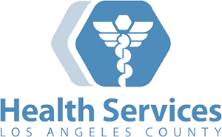 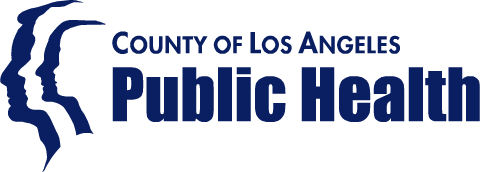 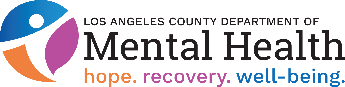 [Speaker Notes: Move right and up.]
HOUSING FOR PEOPLE EXPERIENCING HOMELESSNESS
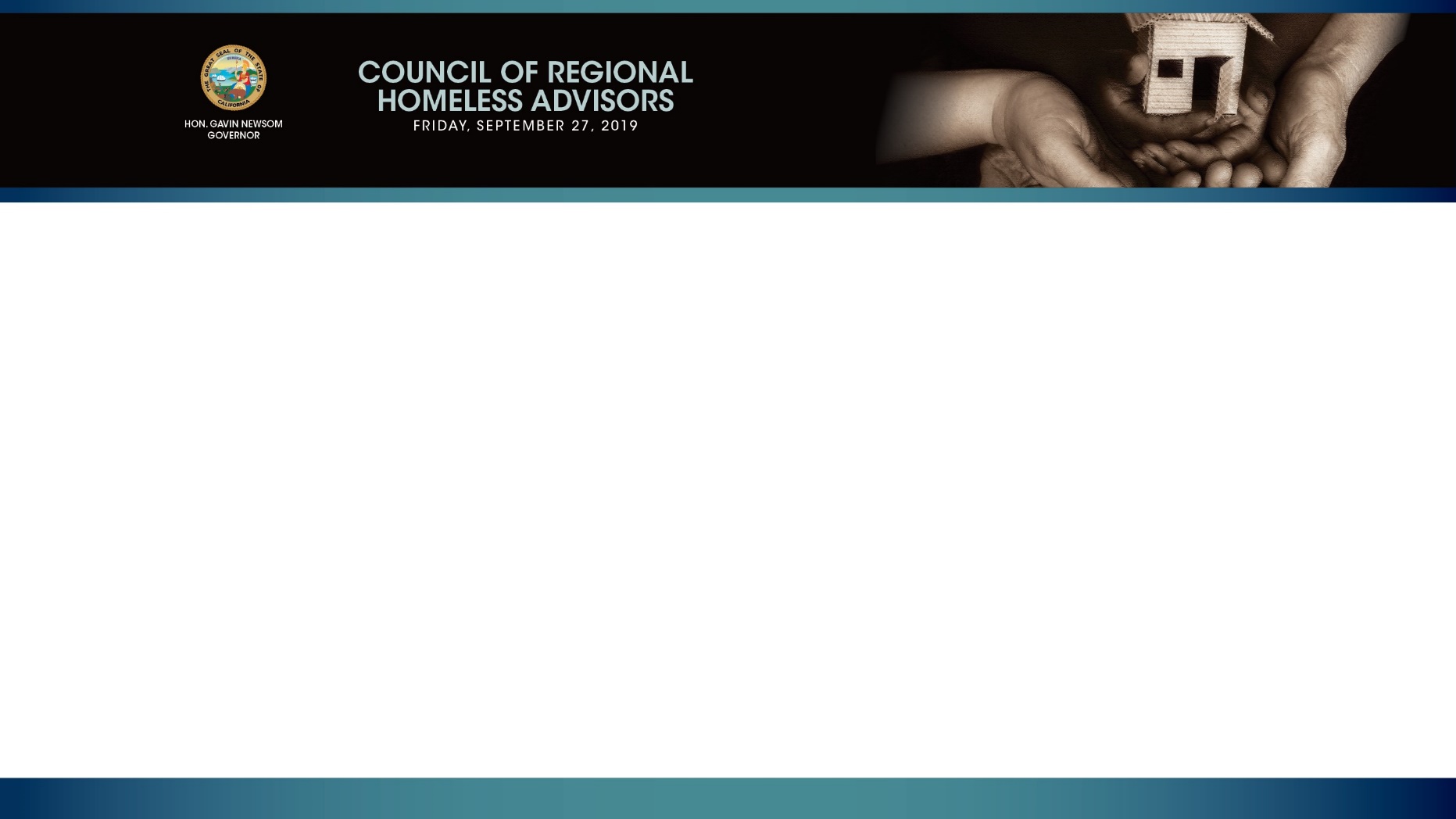 LIBBY BOYCE
DIRECTOR, HOUSING FOR HEALTH DIVISION,
LA COUNTY DEPARTMENT OF HEALTH SERVICES
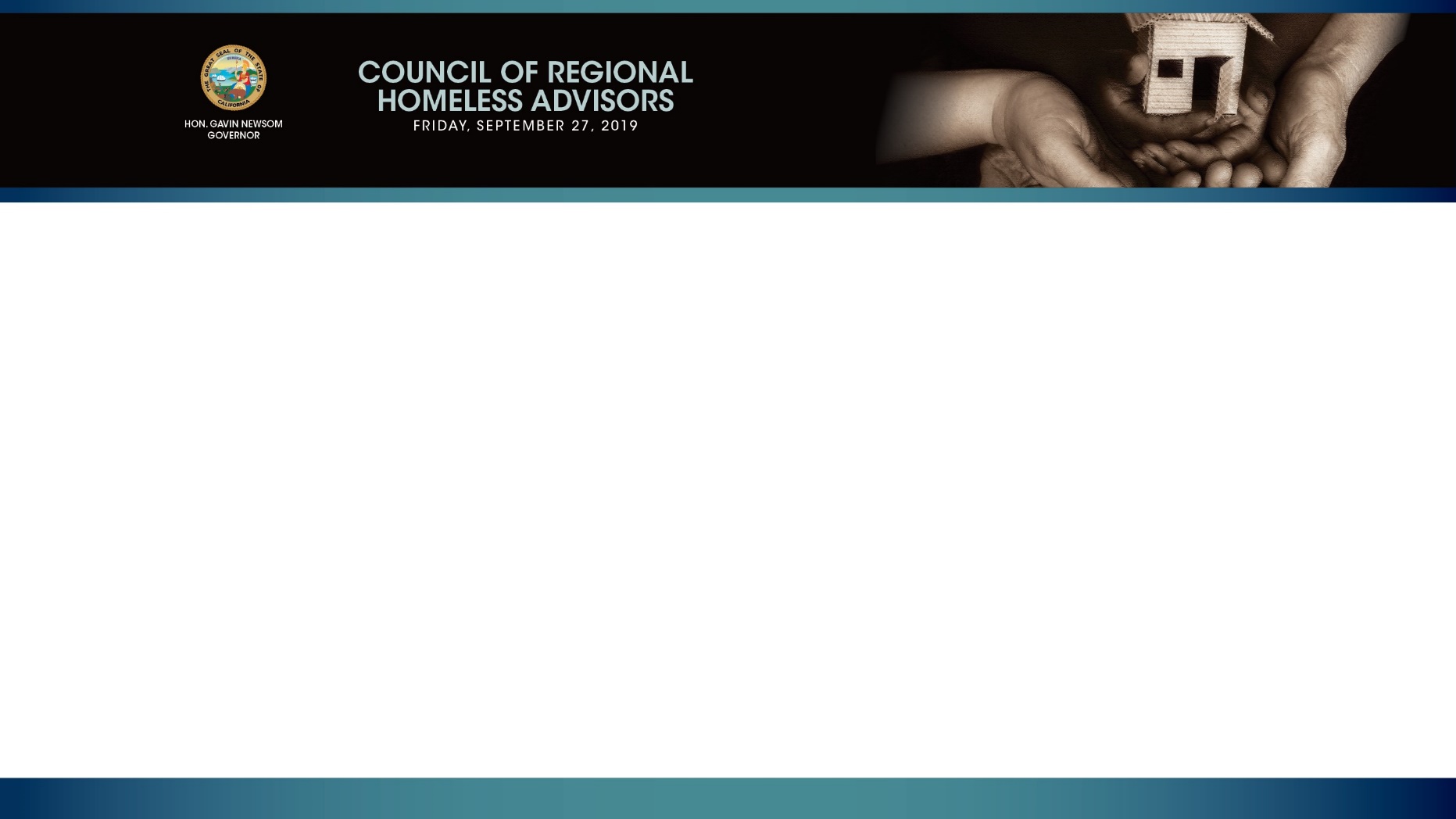 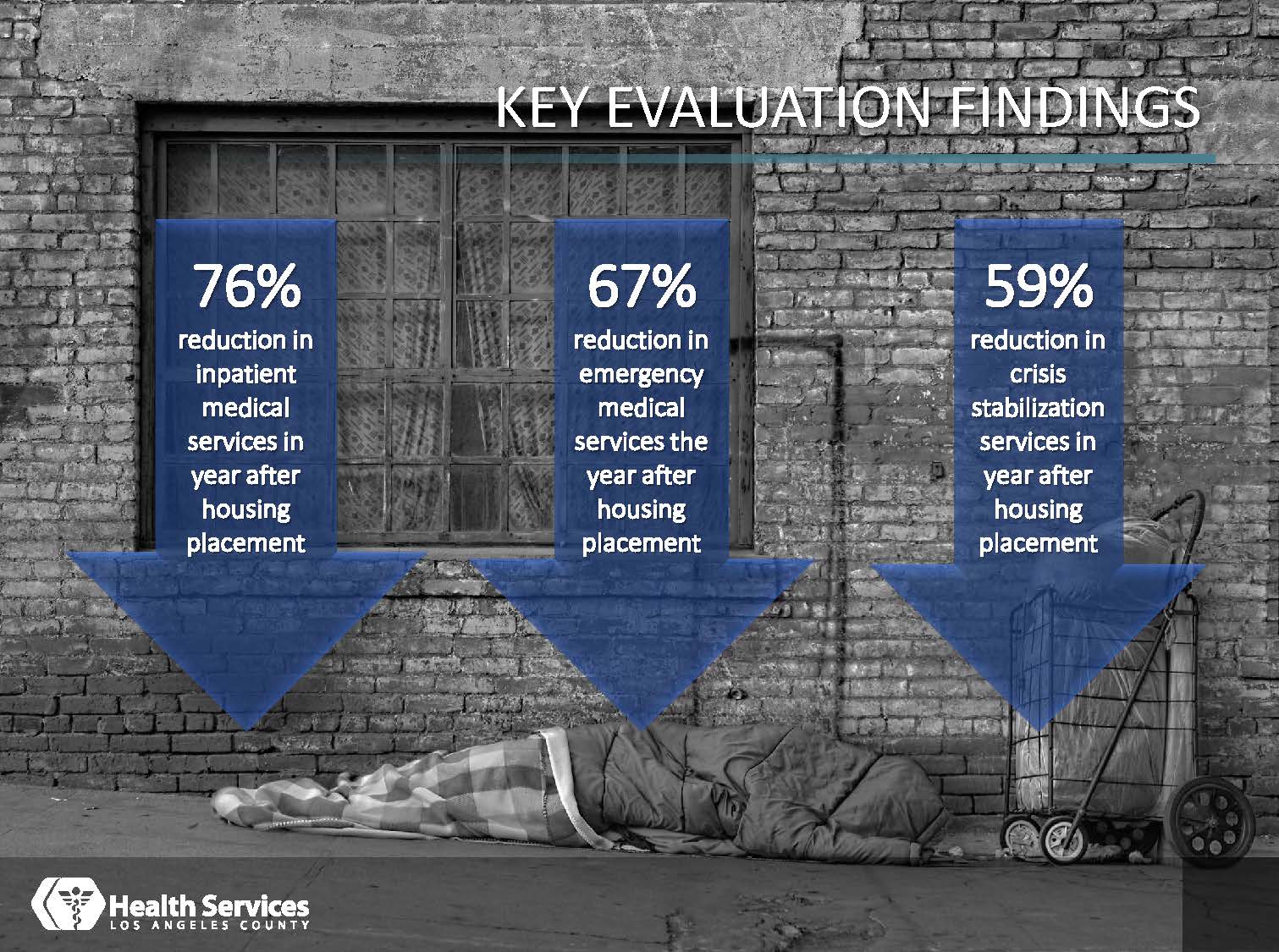 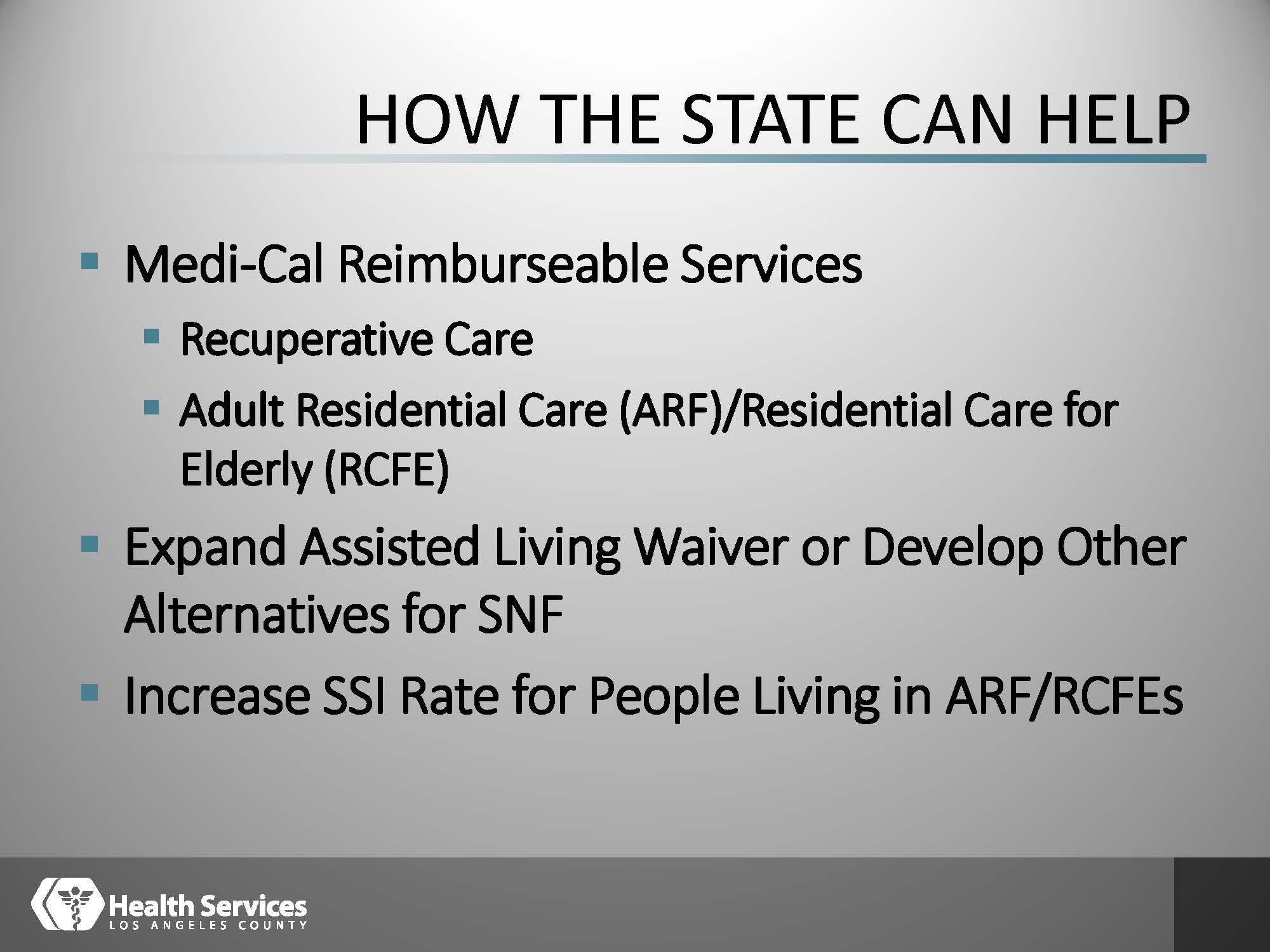 EMILIO SALAS
DEPUTY EXECUTIVE DIRECTOR,
LOS ANGELES COUNTY DEVELOPMENT AUTHORITY
RUSHMORE CERVANTES
GENERAL MANAGER,
LOS ANGELES HOUSING + COMMUNITY INVESTMENT DEPARTMENT
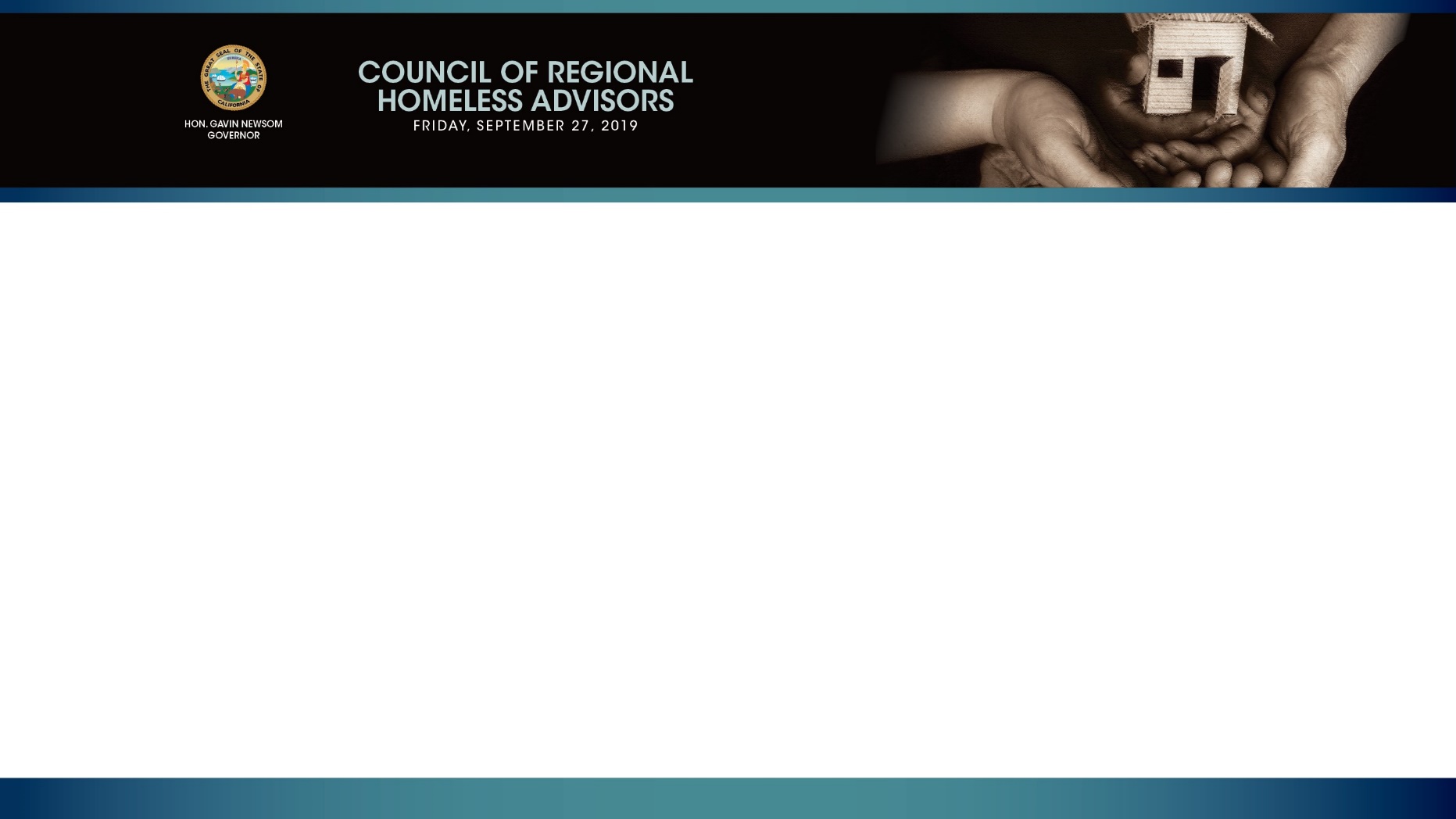 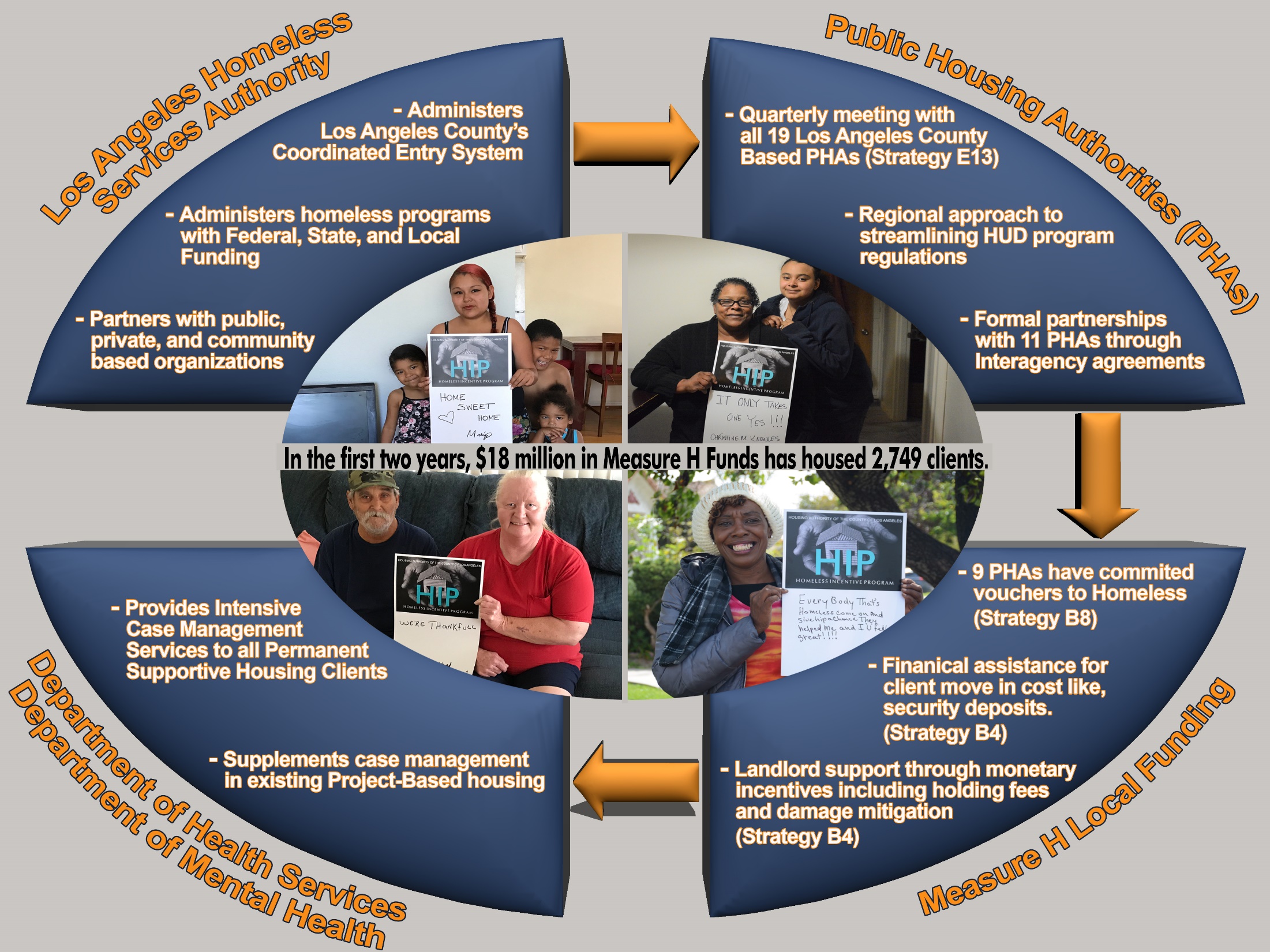 PHAs located in the County of Los Angeles:
Los Angeles County
Los Angeles City
Baldwin Park
Burbank
Compton
Culver City
Glendale
Hawaiian Gardens
Hawthorne
Inglewood
Long Beach
12. Norwalk
13. Pasadena
14. Pico Rivera
15. Pomona
16. Redondo Beach
17. Santa Monica
18. South Gate
19. Torrance
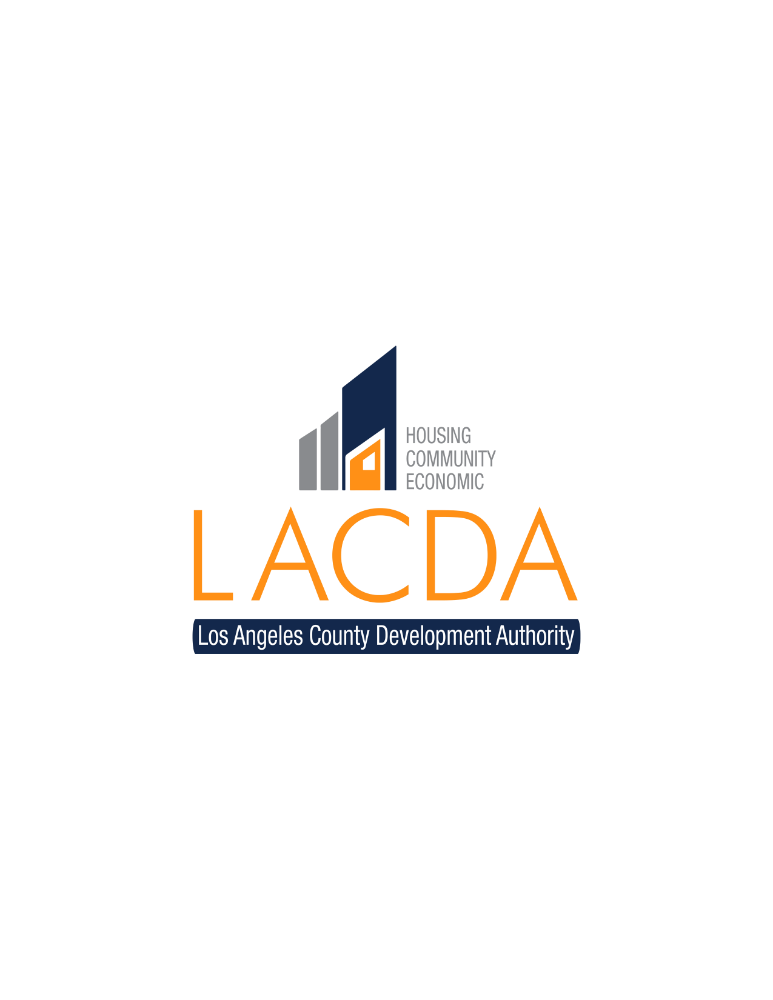 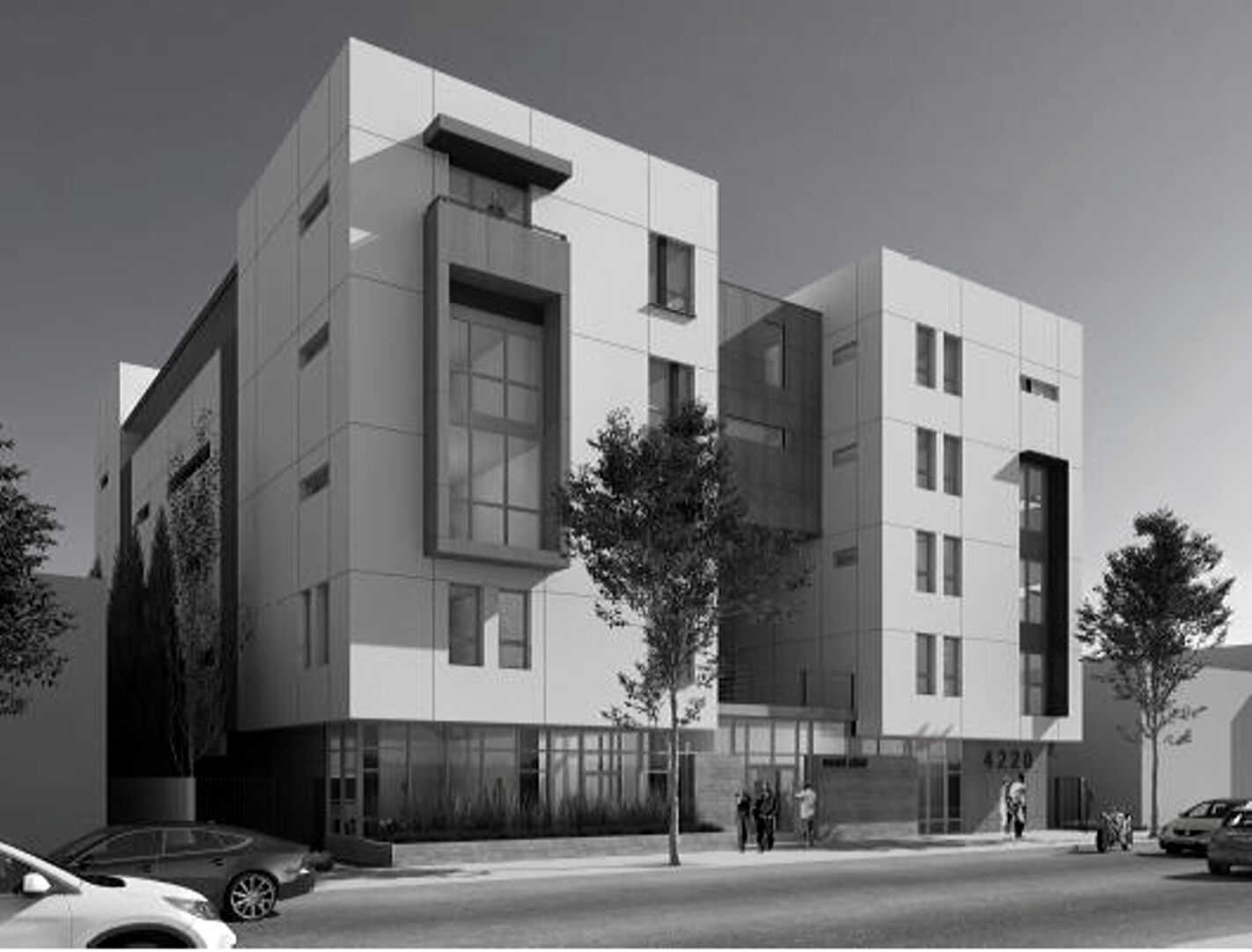 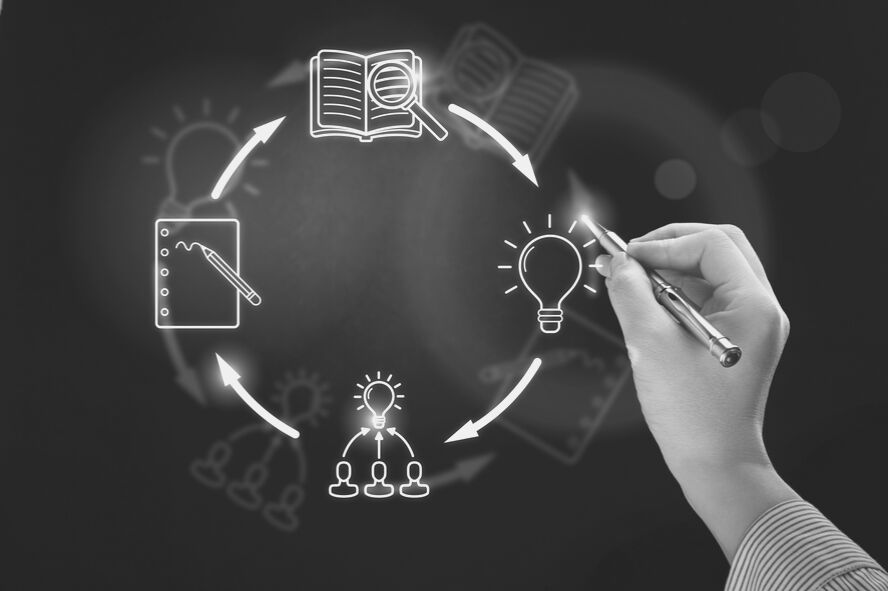 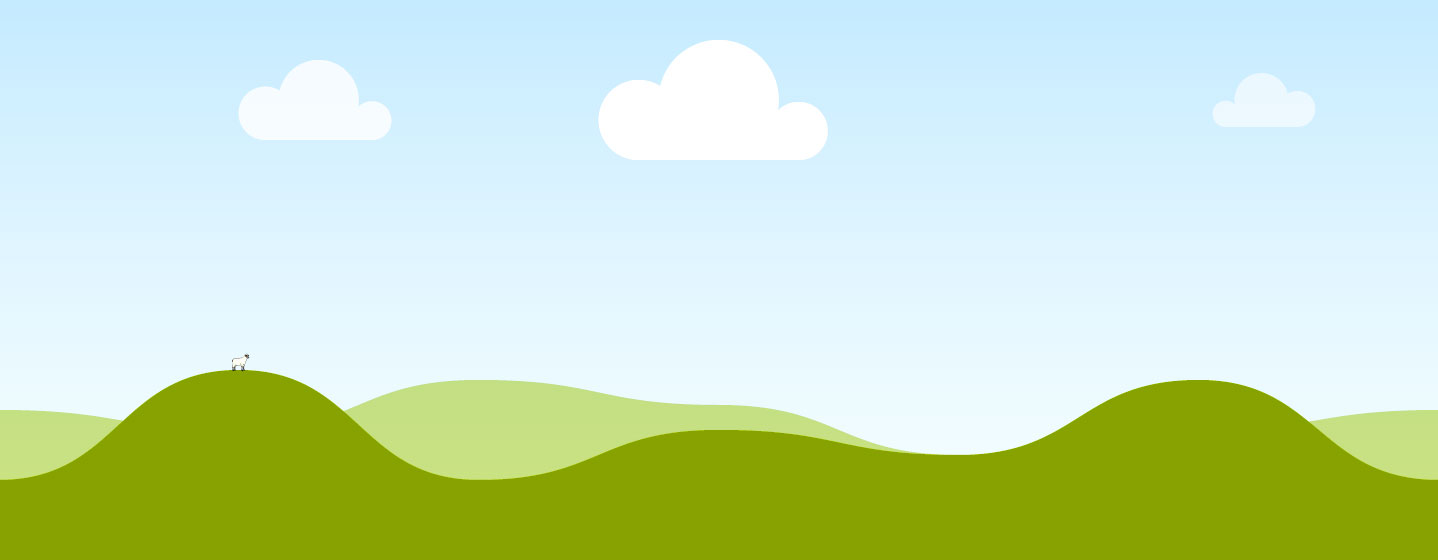 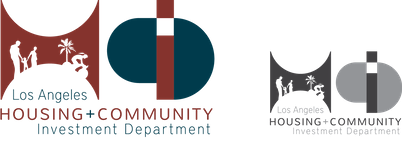 COLLABORATION 
CITY & COUNTY
SUCCESS
Measure H and Proposition HHH
MEMORANDUM
City - 10,000 supportive housing units
County - provide wrap-around services
HACLA - 1,000 project-based vouchers per year
STREAMLINING
Unified online application 
      for developers (capital, vouchers, services)
Coordinated application review / underwriting process
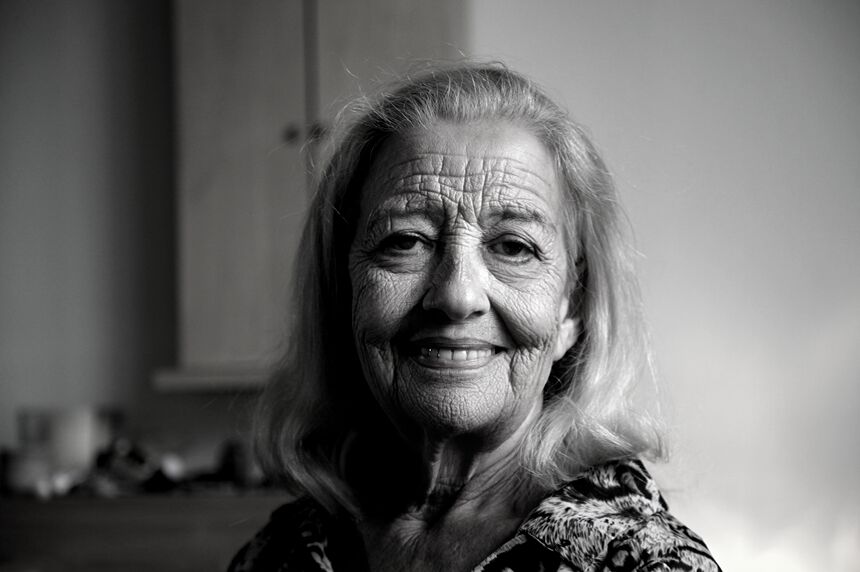 Incentive-Based
Funding match
Rental Subsidy
REQUESTS OF THE STATE
Dedicated source
CEQA (AB 1197)
Supportive housing exemptions
TCAC / CDLAC
Geographic equity
Medi-Cal Flexibility
Work with local health and housing officials
Reduce Parking Requirements
Increase density near transit
Ballot Initiative Threshold
Lower local 2/3 requirements for local bond measures for supportive housing and services
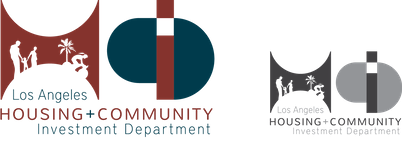 HOMELESS HOUSING, ASSISTANCE, AND PREVENTION PROGRAM
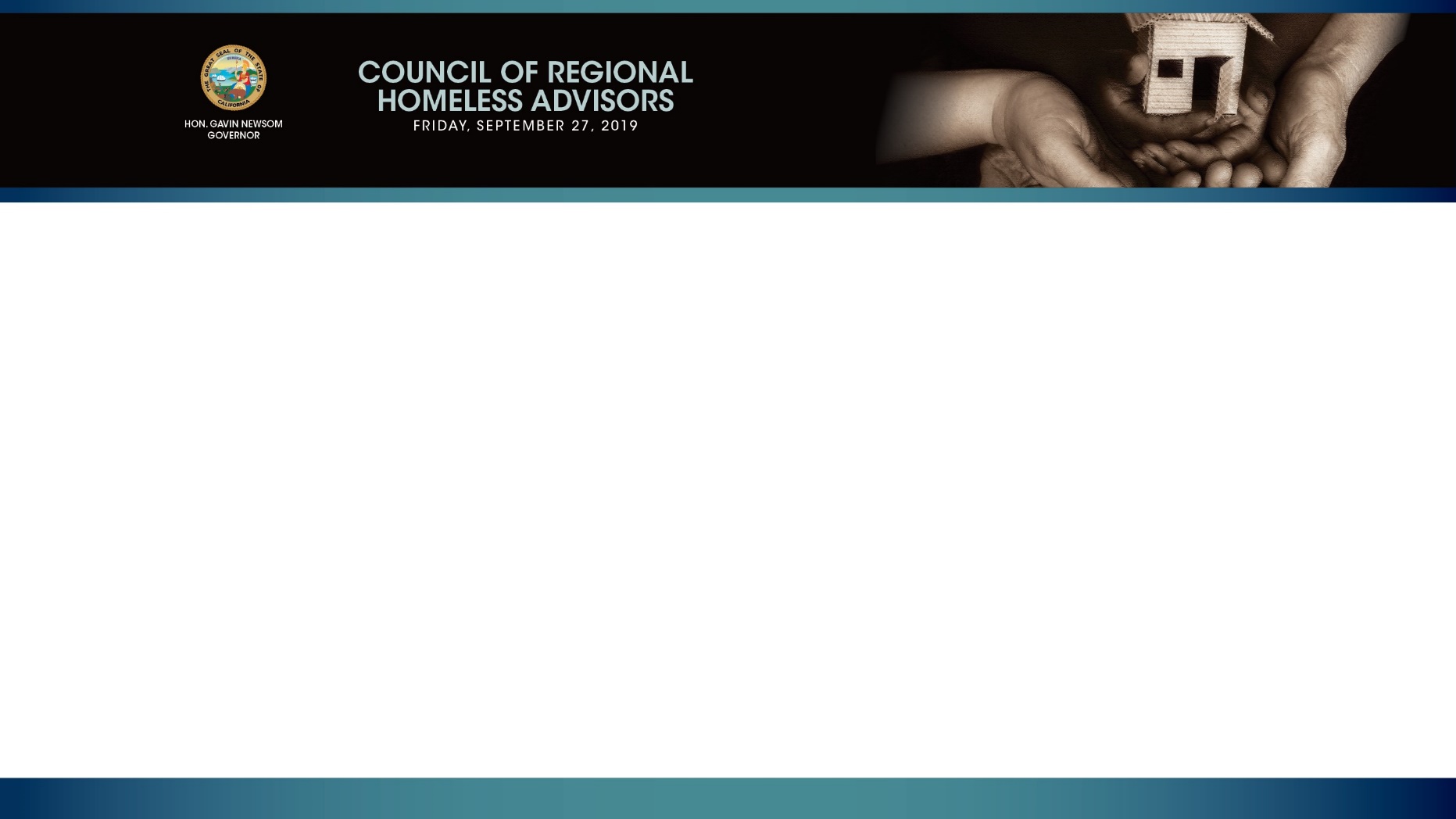 LAHELA MATTOX
DIRECTOR OF LOCAL PARTNERSHIP PROGRAMS,
HOMELESS COORDINATING AND FINANCING COUNCIL
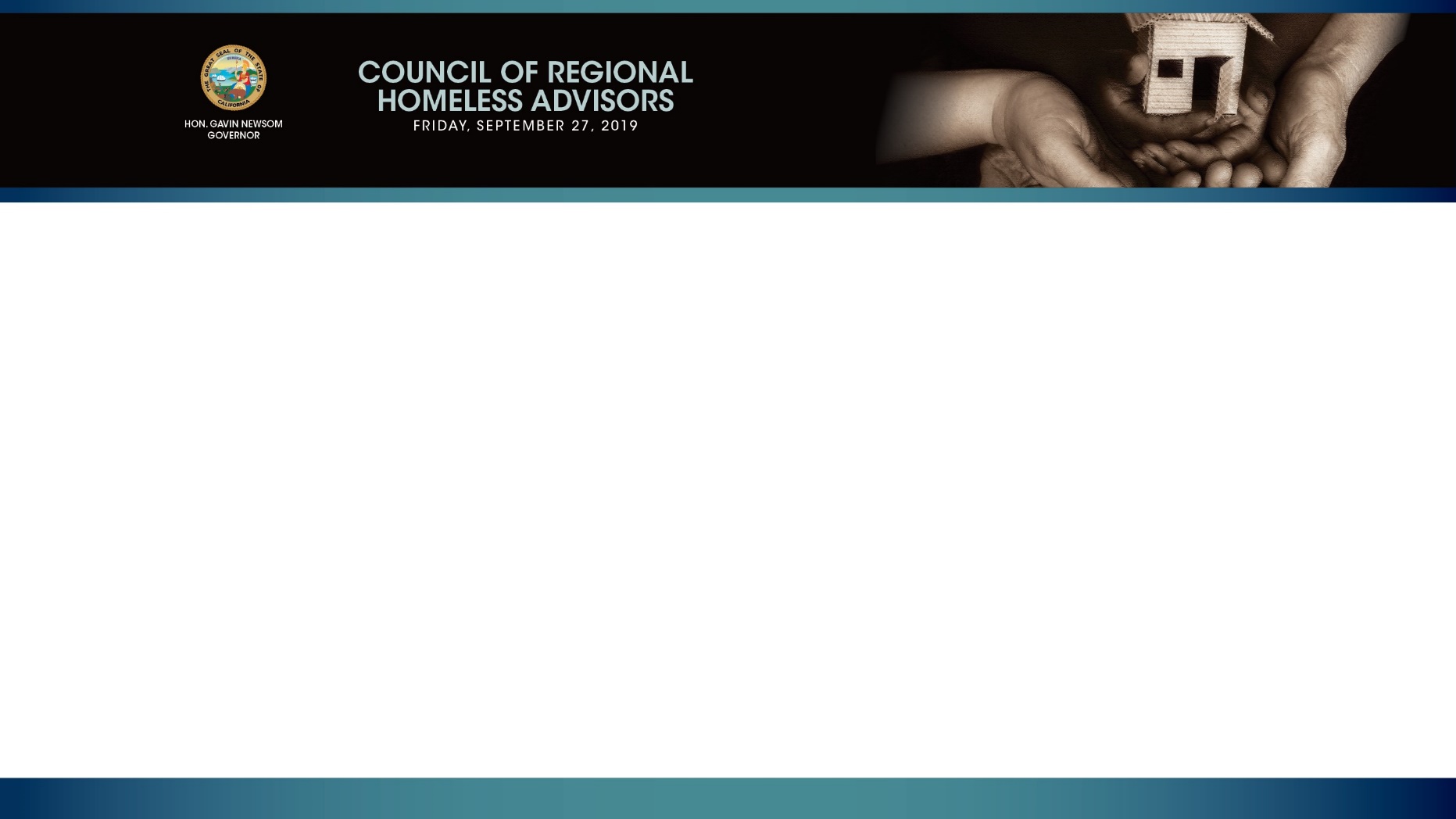 GOVERNANCE AND REGIONAL COORDINATION
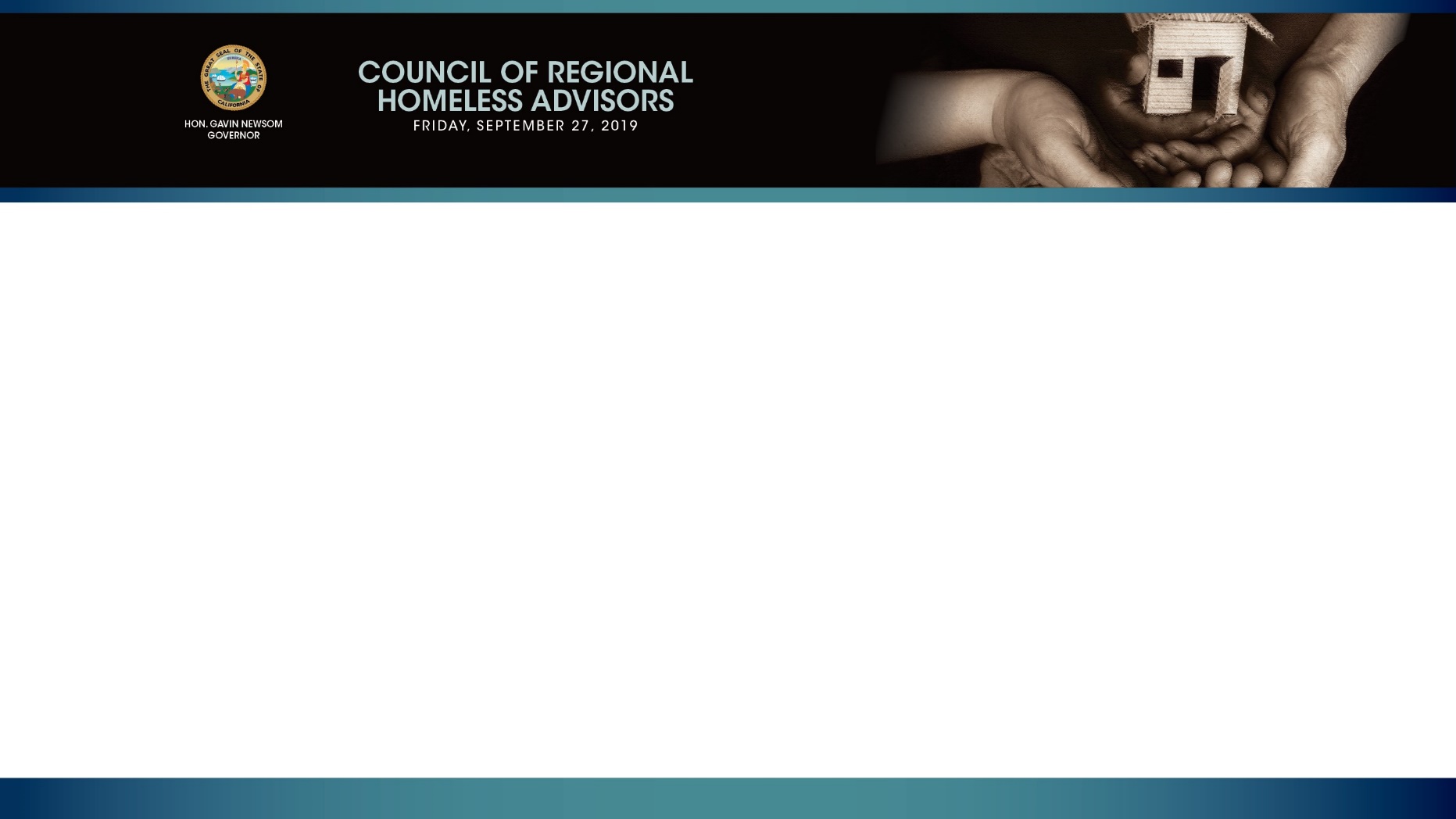 JACQUELINE WAGGONER
COMMISSIONER,
LOS ANGELES HOMELESS SERVICES AUTHORITY
WENDY GREUEL
COMMISSIONER,
LOS ANGELES HOMELESS SERVICES AUTHORITY
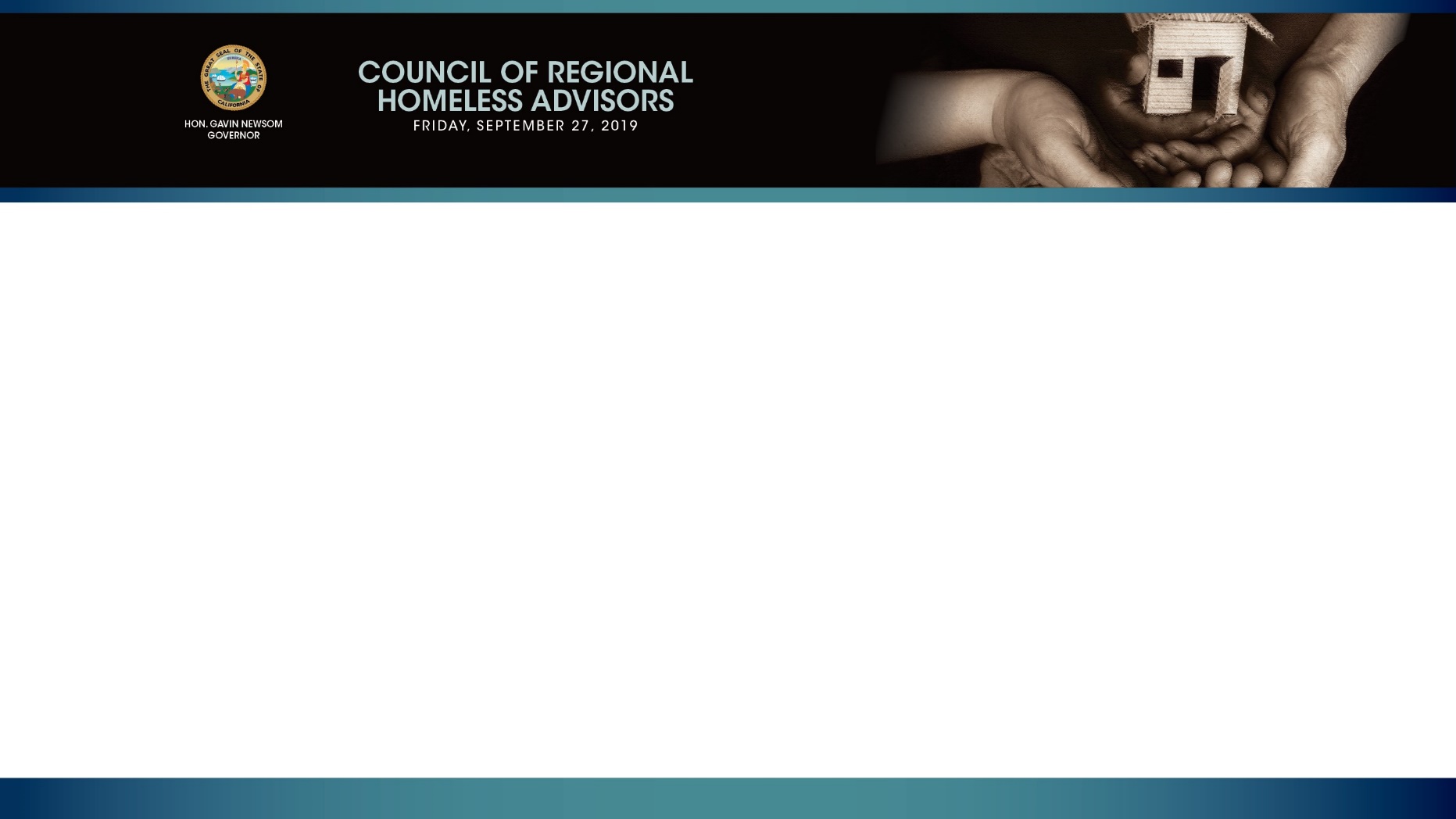 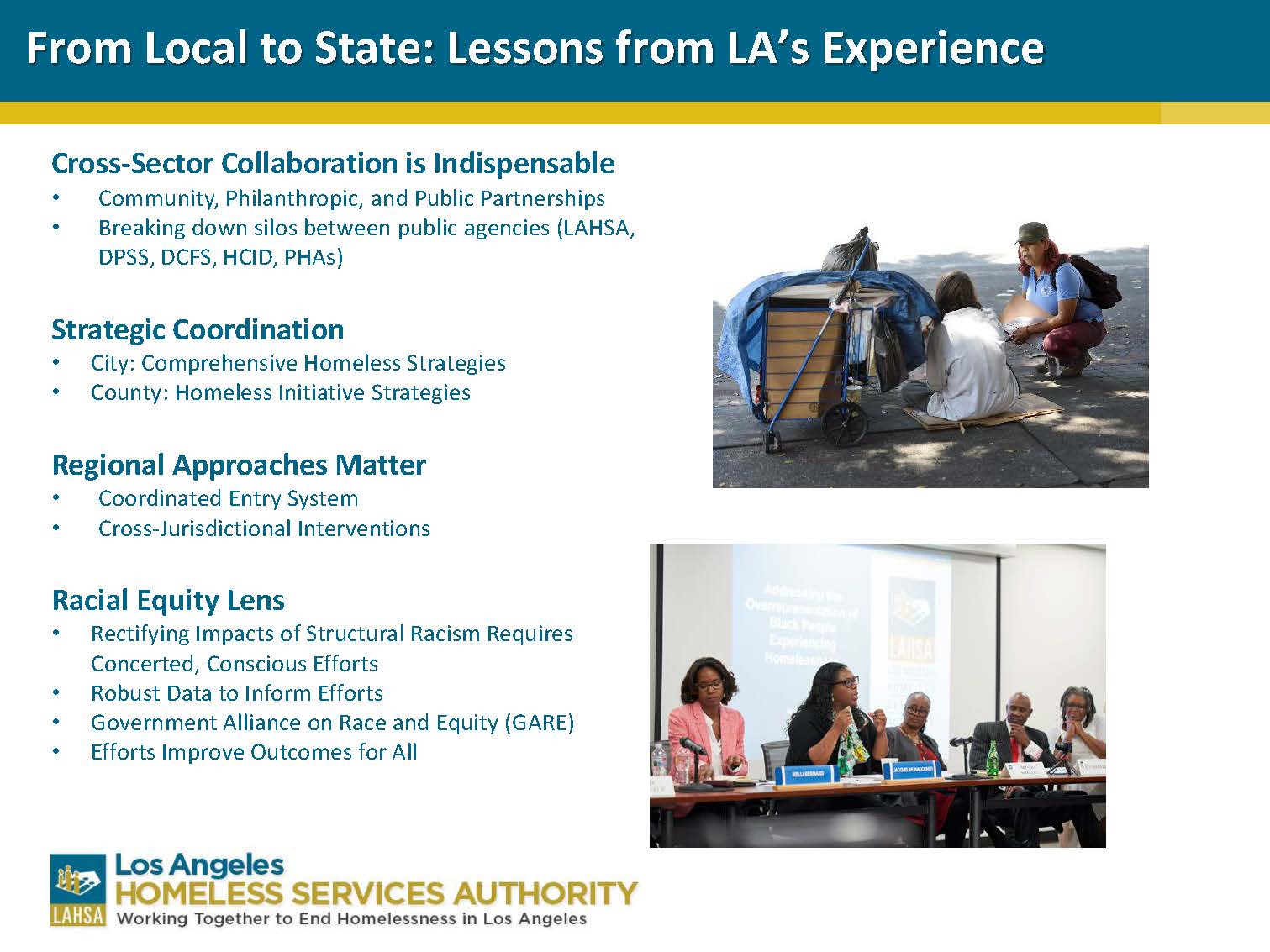 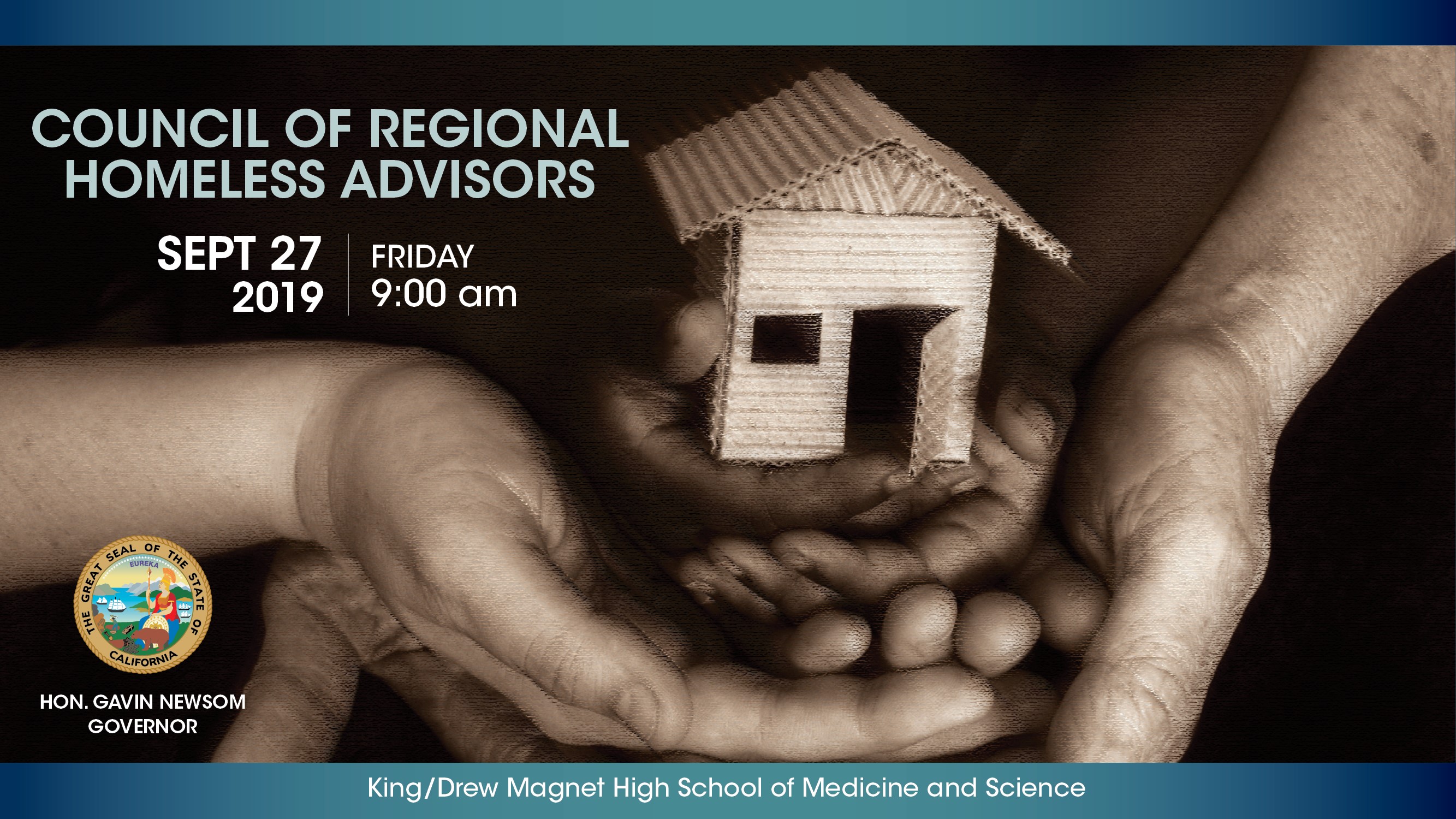